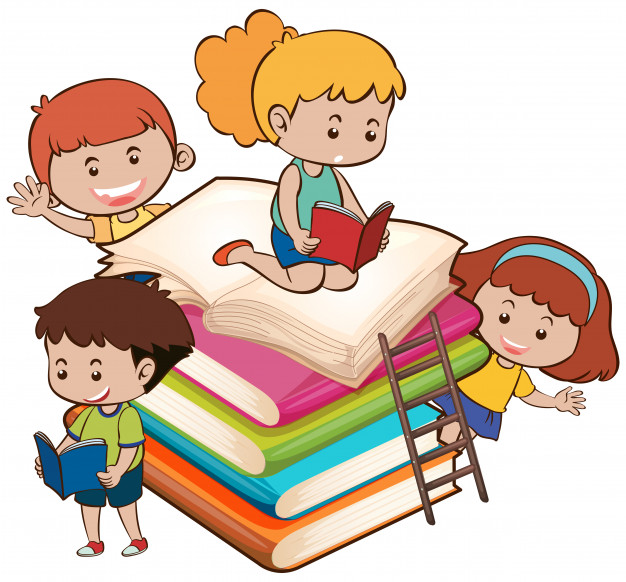 Українська мова
2 клас 
Розділ 3. Досліджую іменники
Урок 42
Розпізнаю слова — назви предметів за питаннями ХТО? ЩО?
Налаштування на урок. Аутотренінг
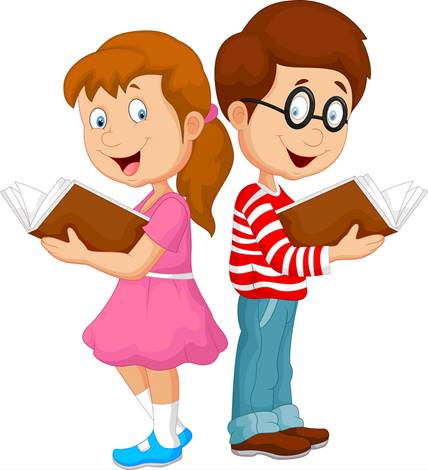 Щоб урок нам розпочати,
Треба разом промовляти:
Я уважний і серйозний,
Хоч іще малого зросту.
Зараз з силами зберусь,
Я нічого не боюсь.
Впевнений, кмітливий я,
Хочу отримати знання
Пригадай
Хто це? Що це?
Які запитання ти ставиш, коли бачиш незнайомі предмети?
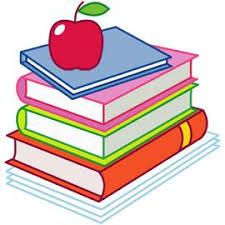 Книжки
зошит
яблуко
Озирнись навколо себе. Ти бачиш навколо різні предмети. Кожен із них має свою назву – ім’я. Назви деякі з предметів.
Учитель
Учні
Слова, що є назвами предметів, тобто дають їм імена, називаються іменниками.
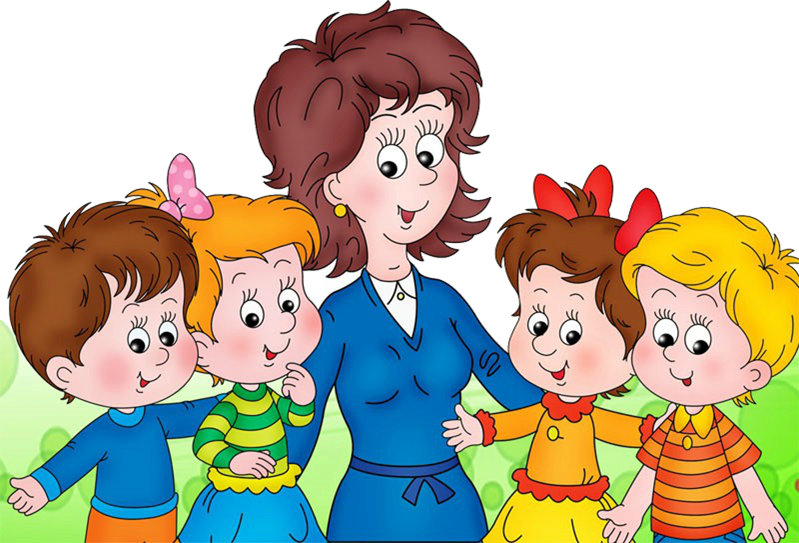 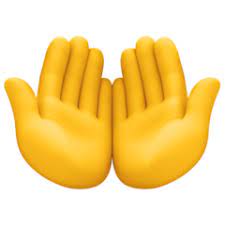 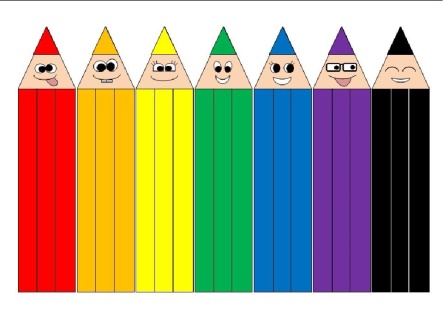 Руки
Олівці
Повідомлення теми уроку
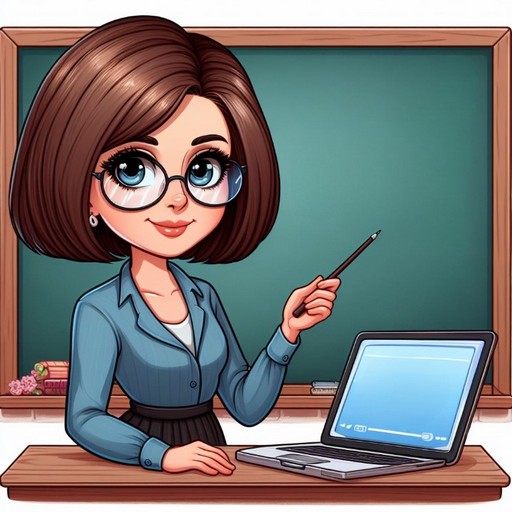 Сьогодні на уроці української мови ми будемо досліджувати  слова, які називають предмети; розпізнавати їх за питаннями ХТО? і ЩО?. Складатимемо речення за малюнками.
Розглянь ілюстрації
Настав вечір. Друзі полягали спати. Їм снилися дивні сни. Розкажи, хто снився Читалочці. А що снилося Щебетунчикові?
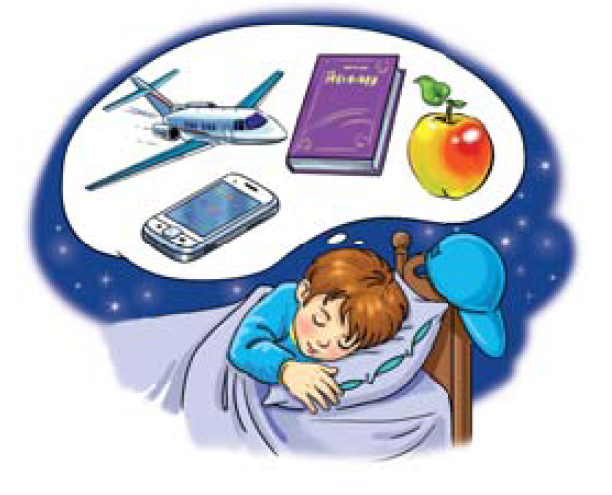 Що? 
Літак, 
телефон, 
яблуко, 
книга.
Хто? 
Півник, 
лисиця,
лікарка, 
кіт.
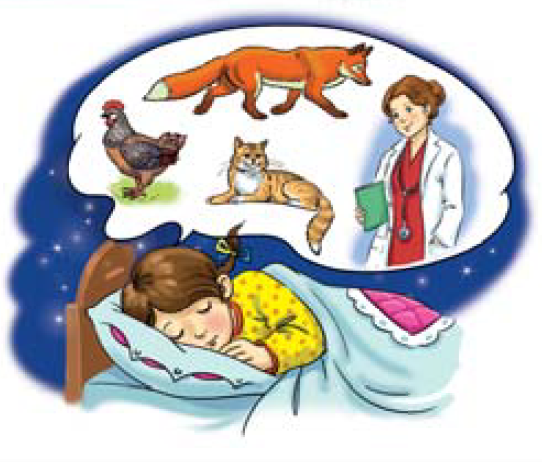 Проведи дослідження!
Визнач, у якій колонці слова називають людей і тварин.
На яке питання відповідають ці слова?
Прочитай слова, які називають інші предмети.
На яке питання вони відповідають? Перевір себе  за правилом.
Підручник.
Сторінка
54
Перевір себе за правилом
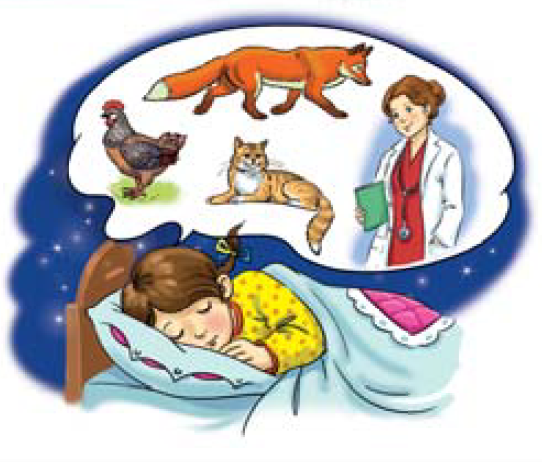 хто?
Назви людей і тварин відповідають на питання ____. 
Назви всіх інших предметів відповідають на питання ____
що?
Запиши у два рядки, хто снився Читалочці, і що снилося Щебетунчикові.
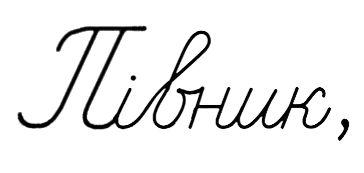 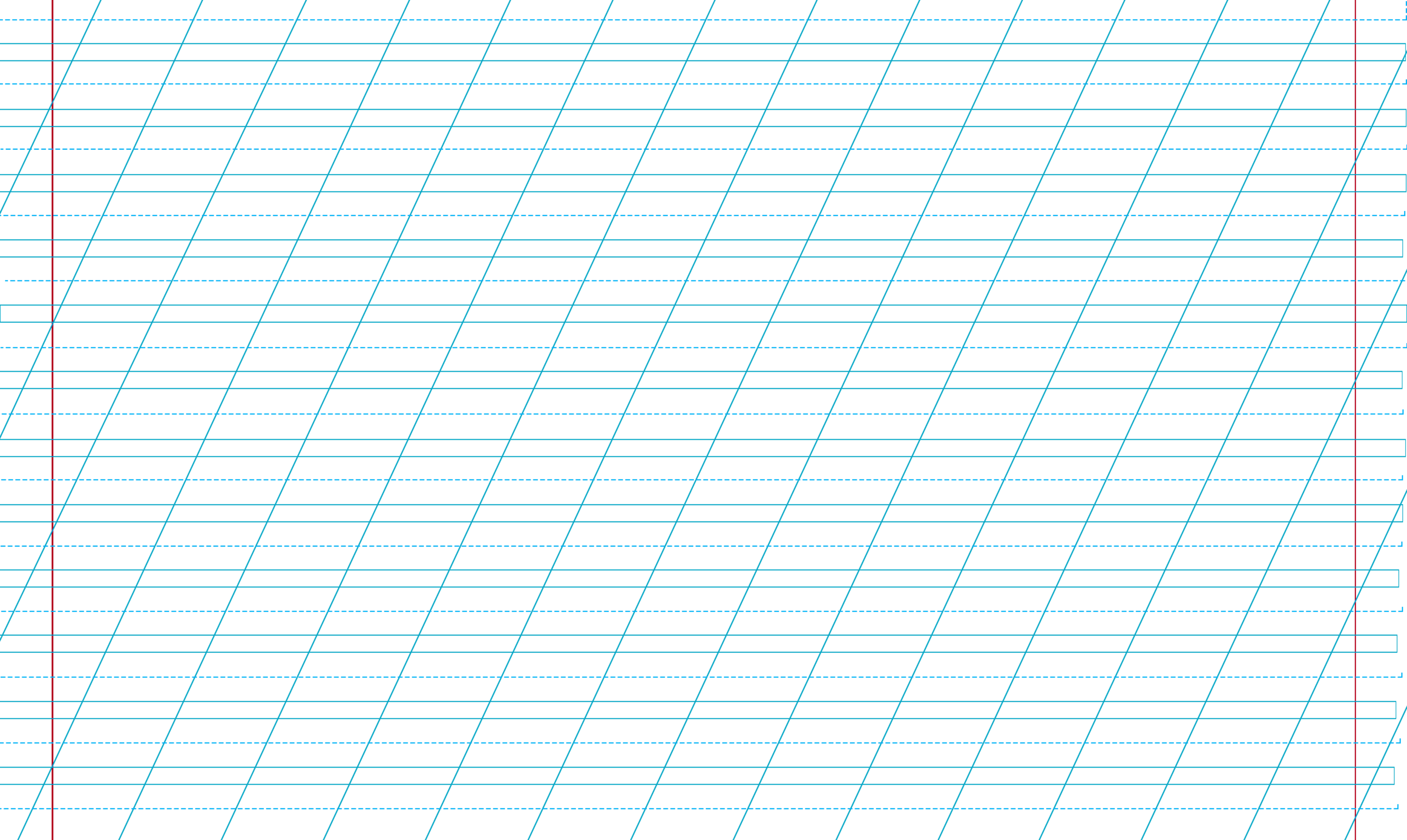 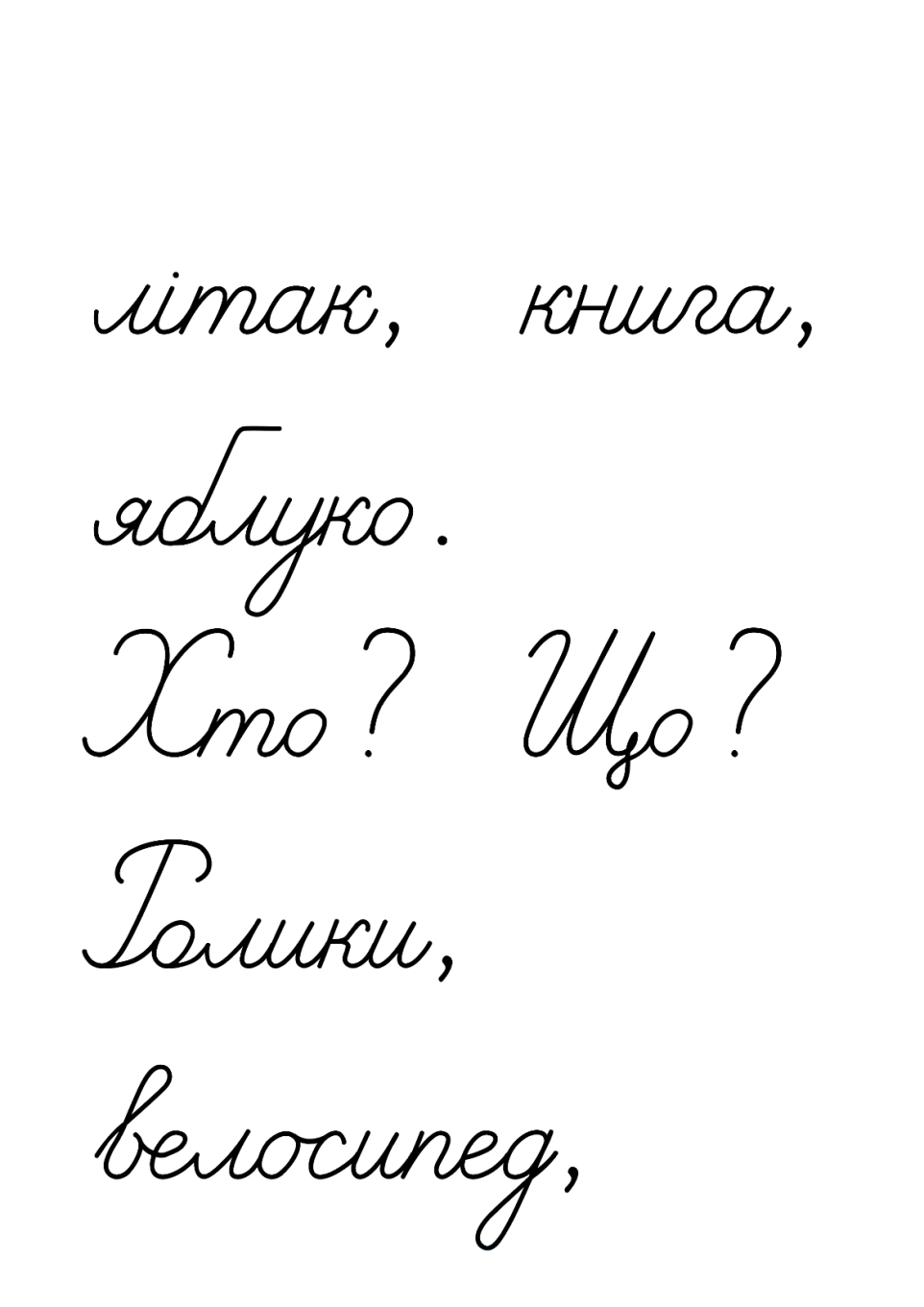 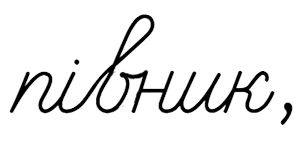 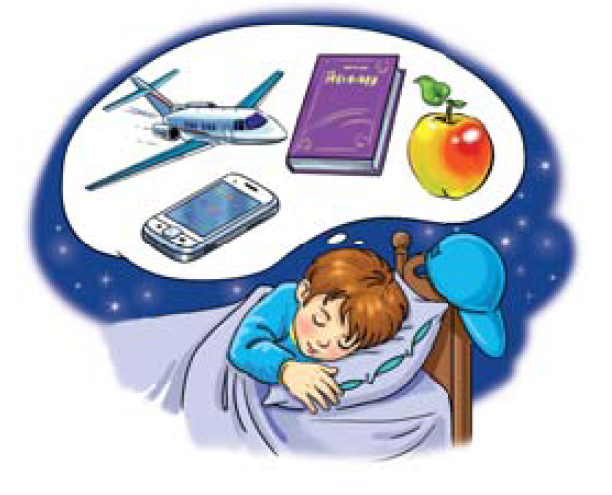 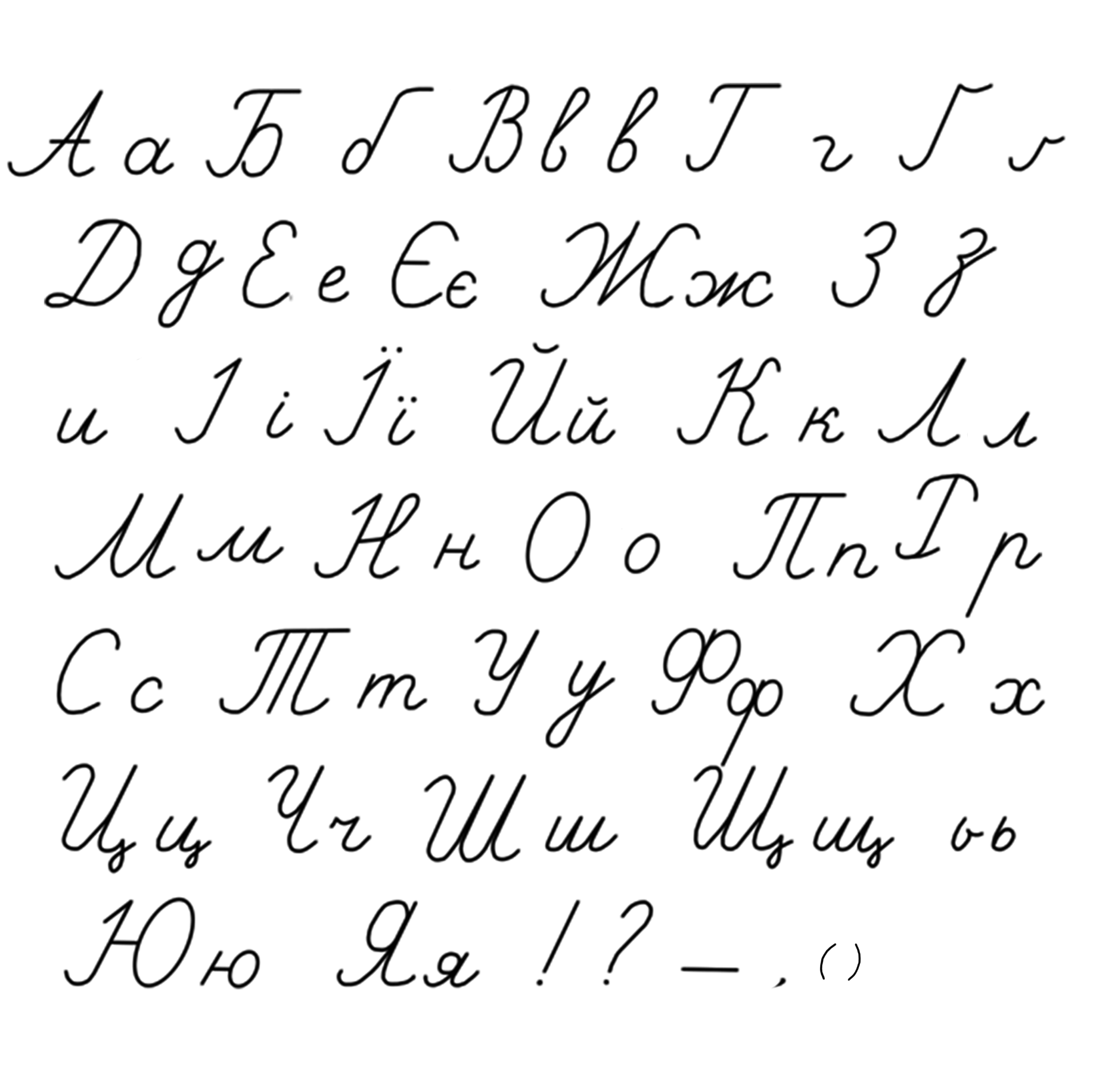 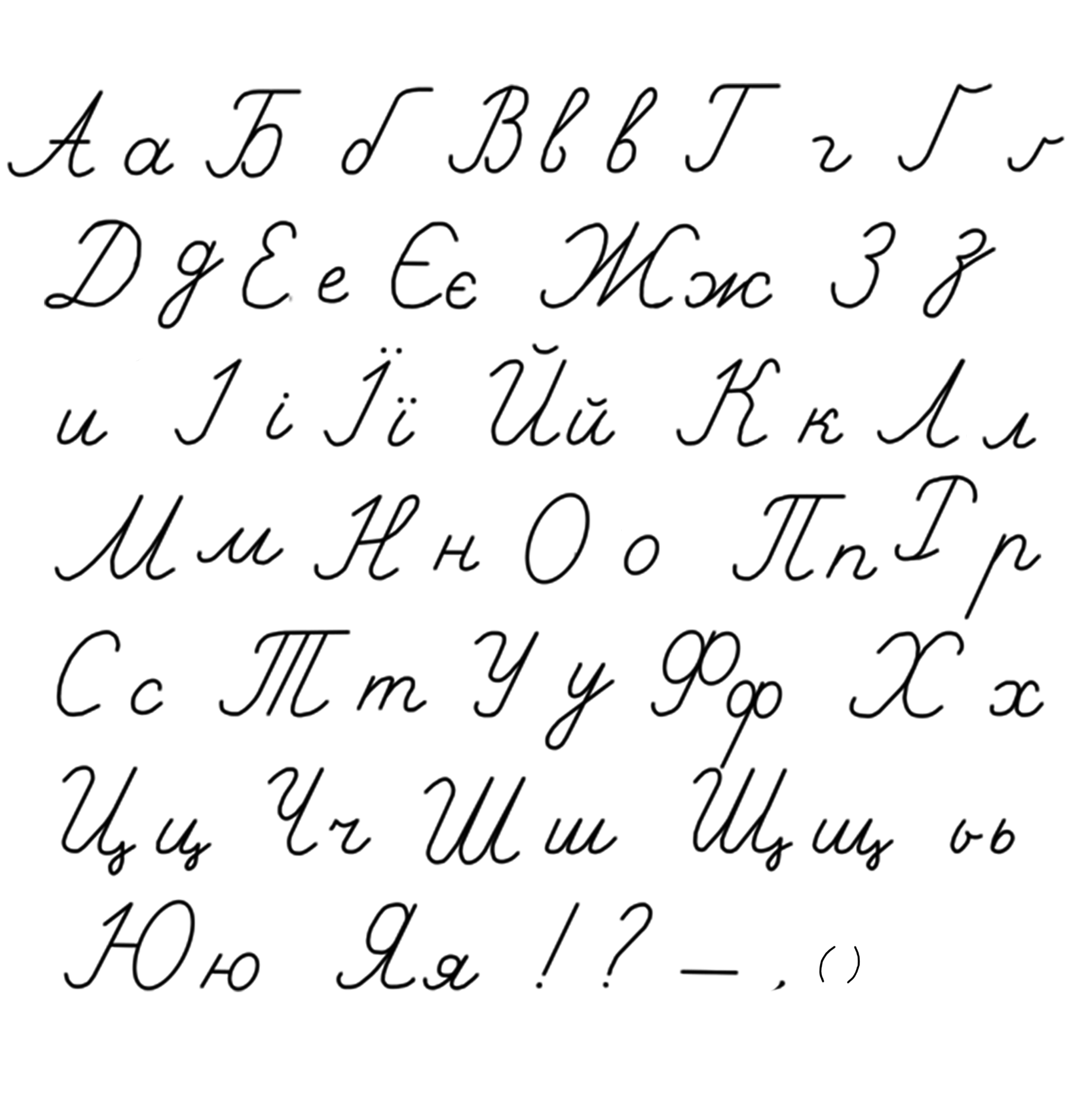 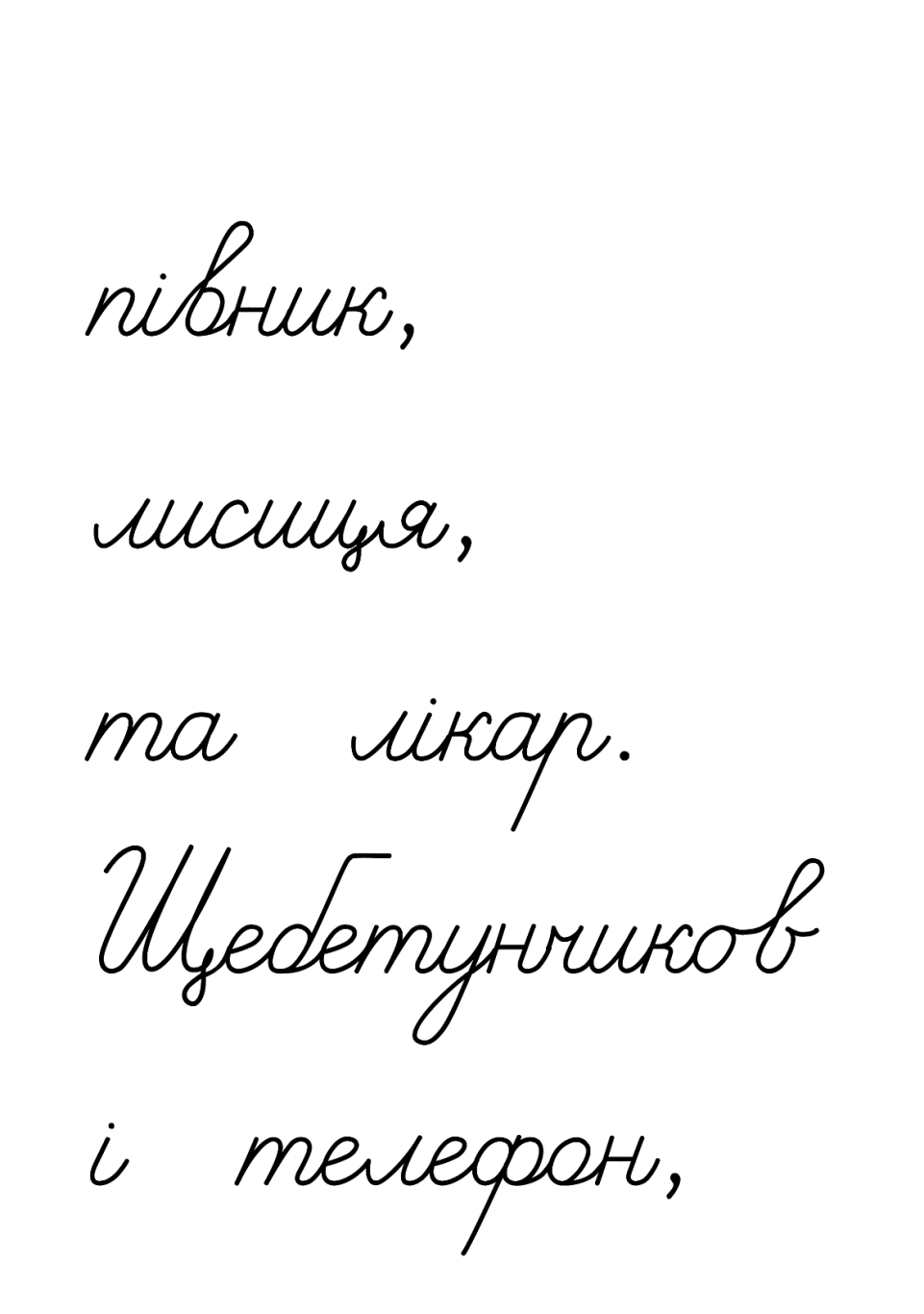 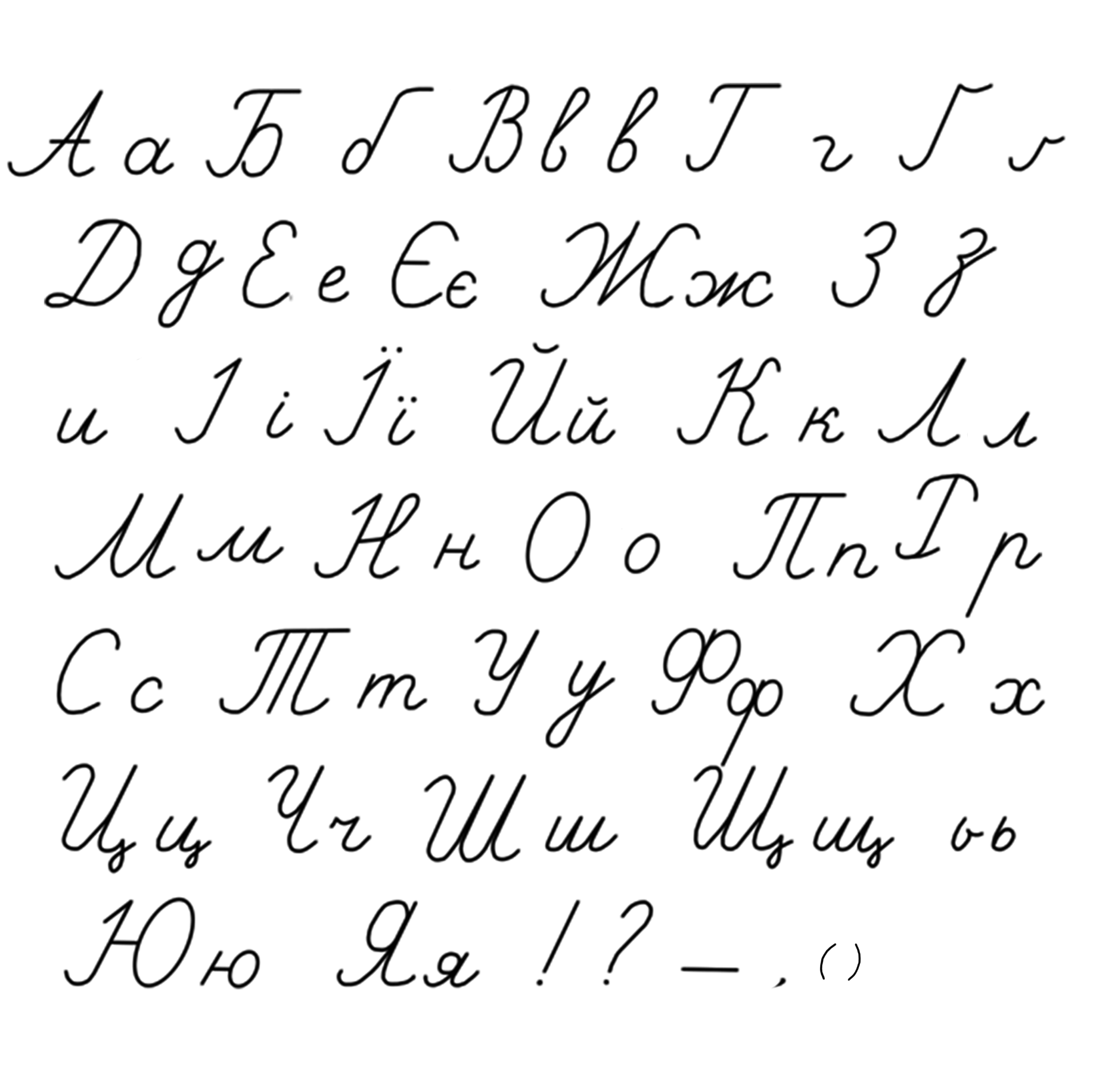 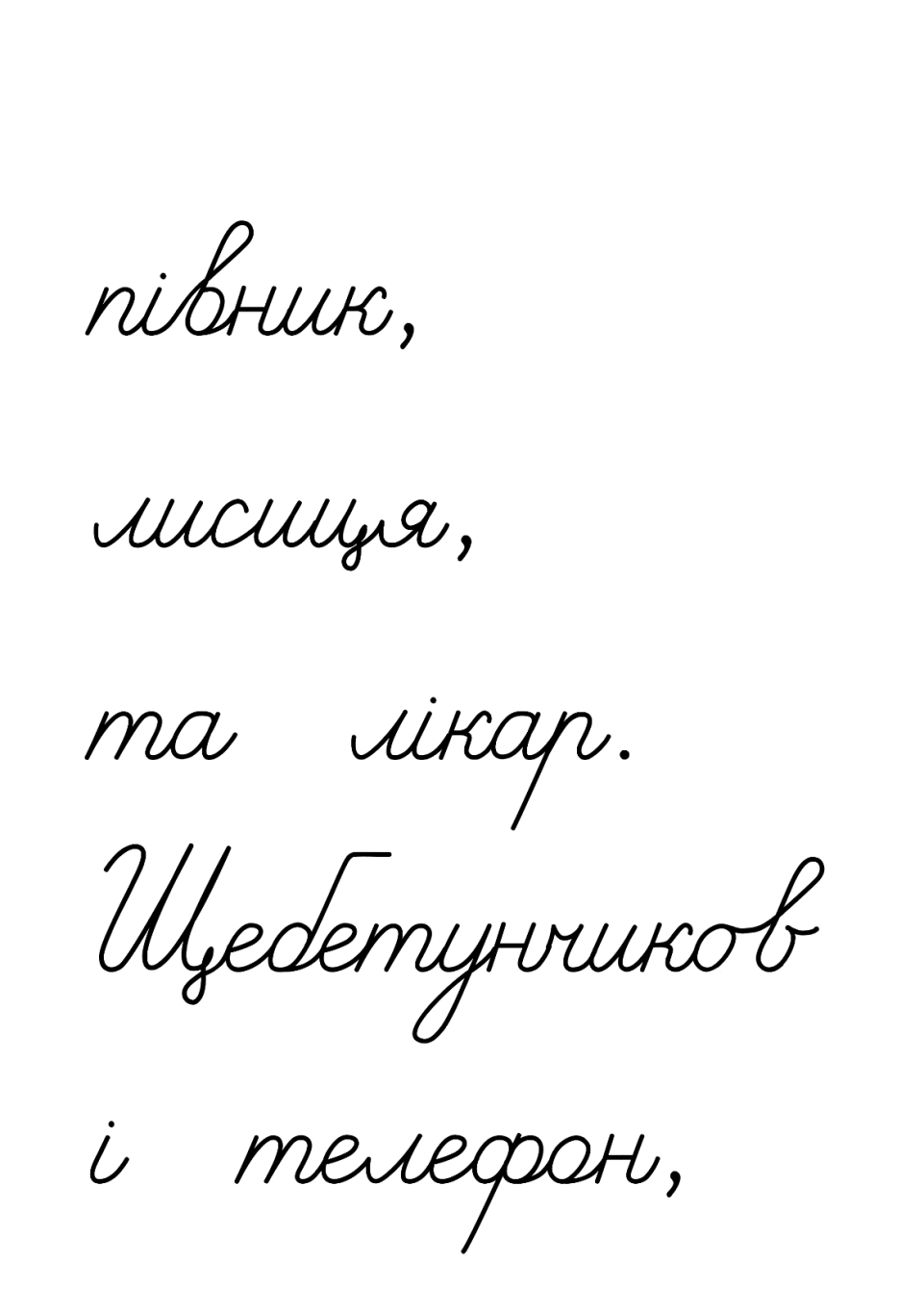 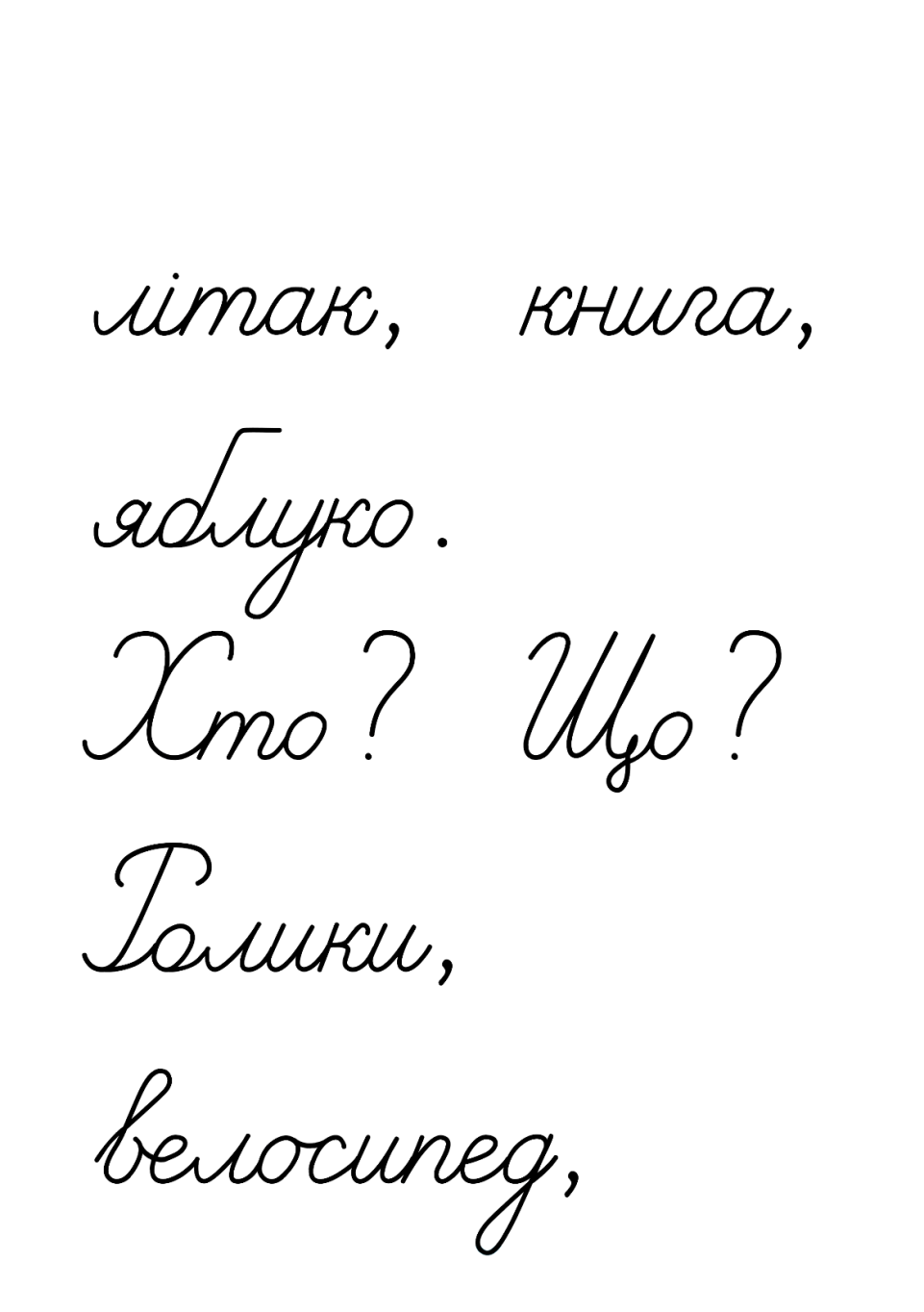 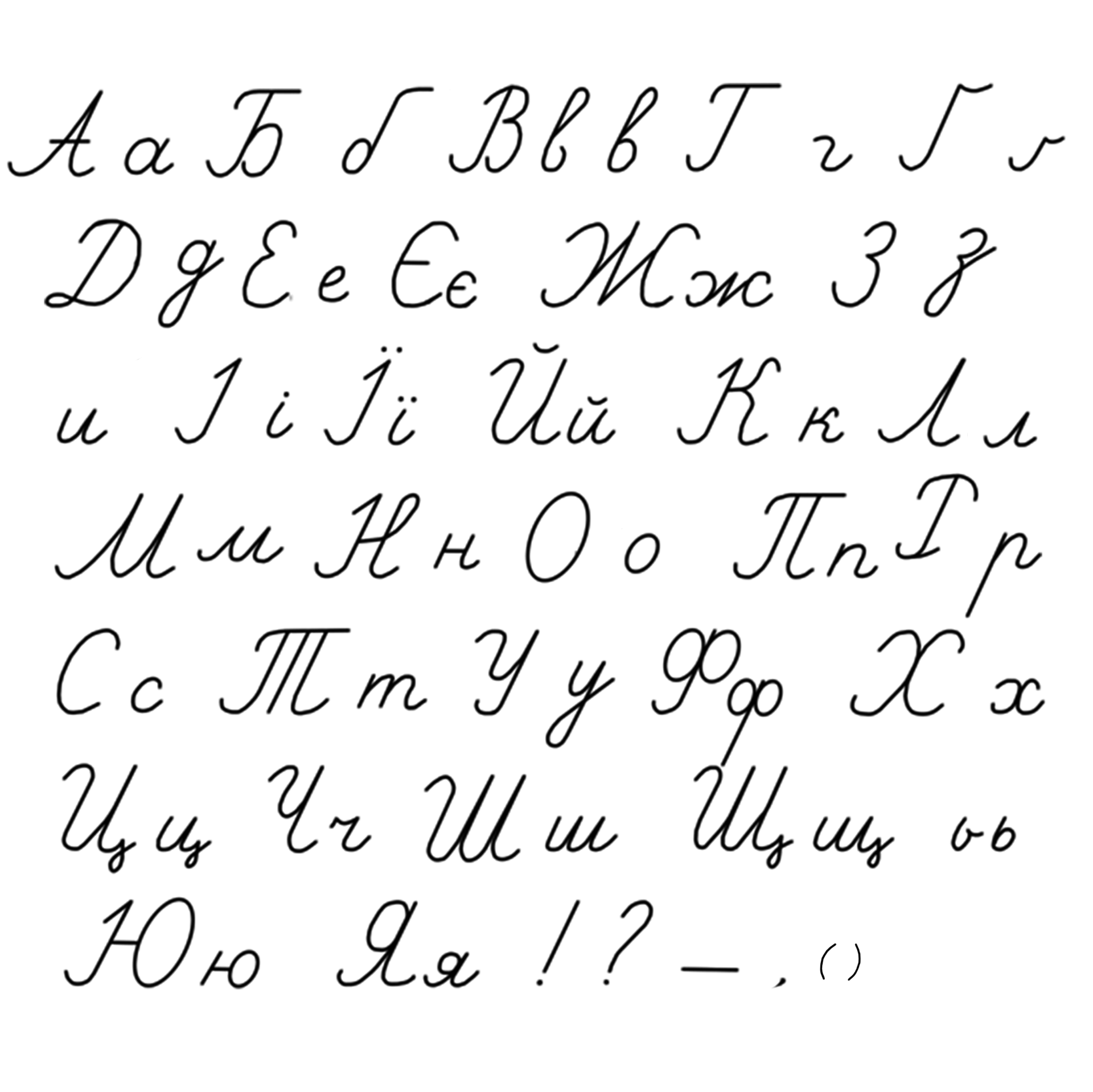 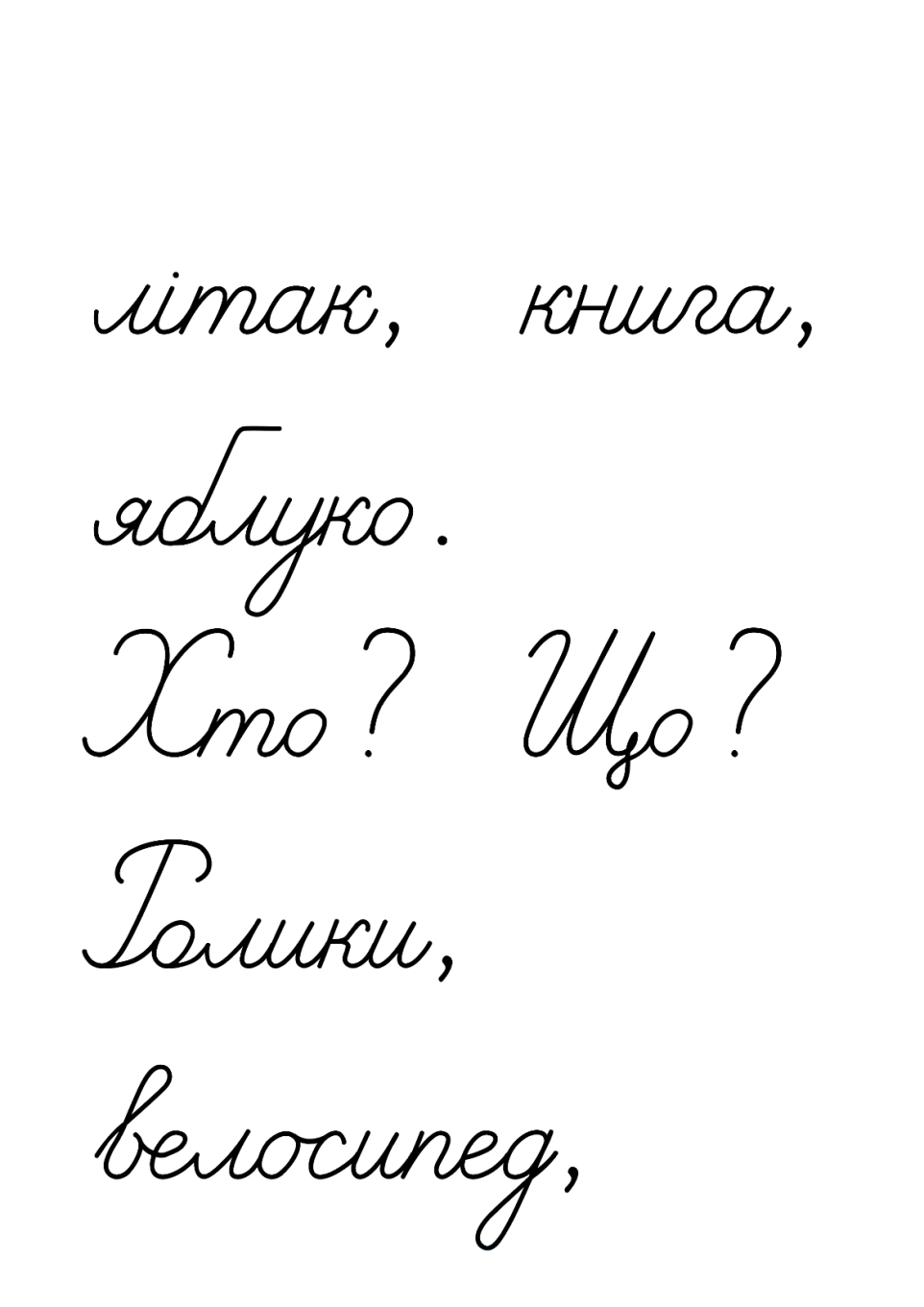 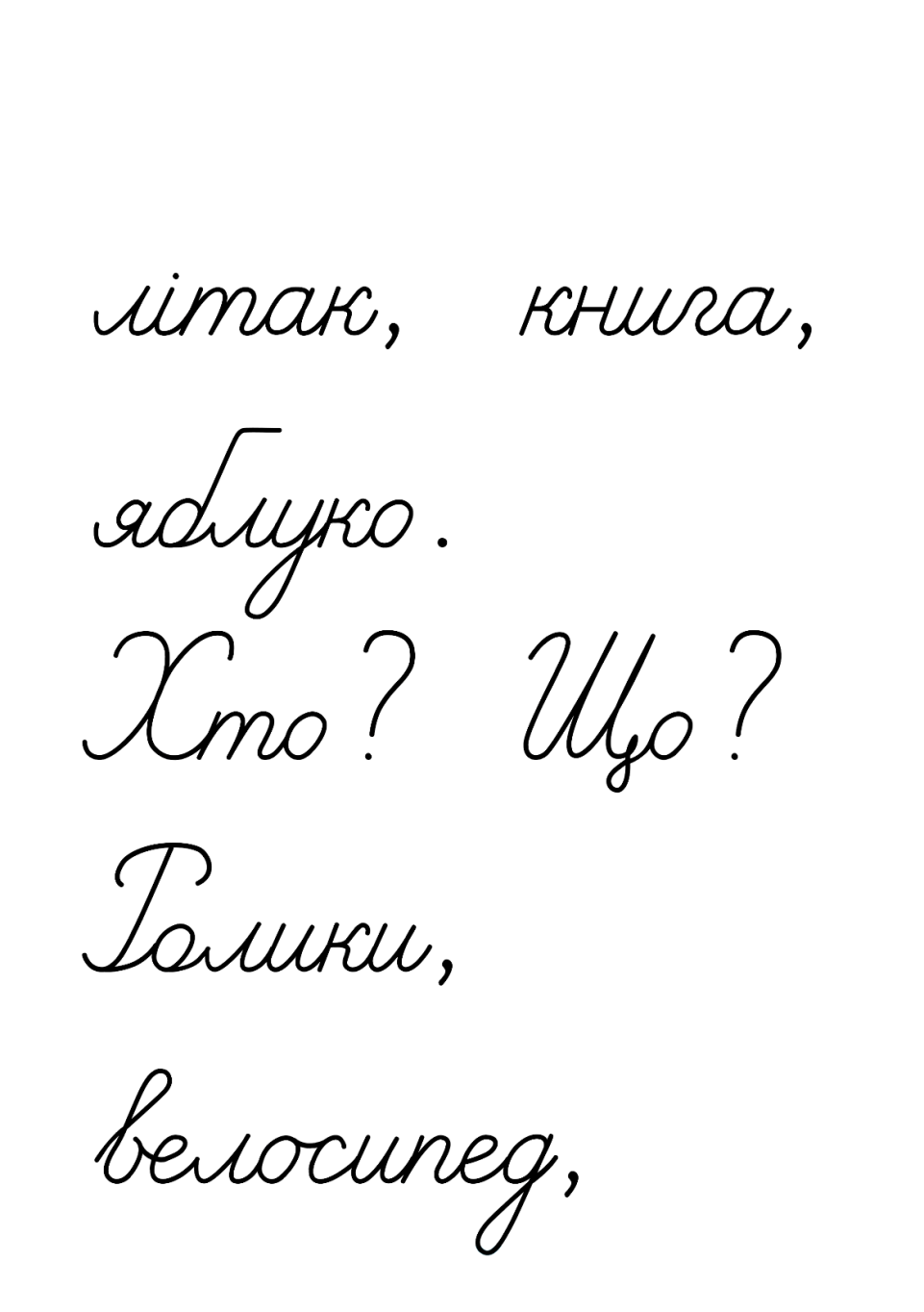 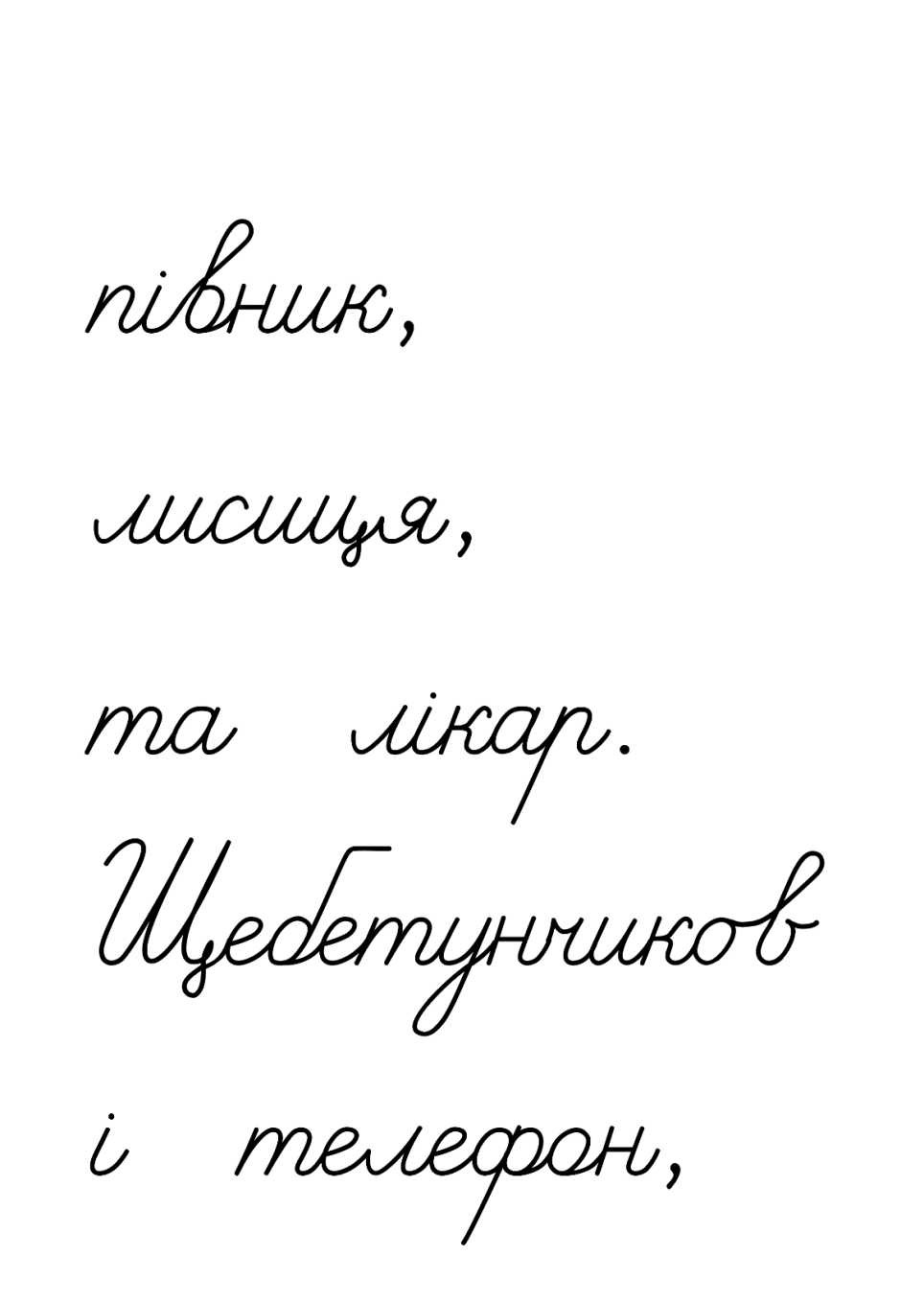 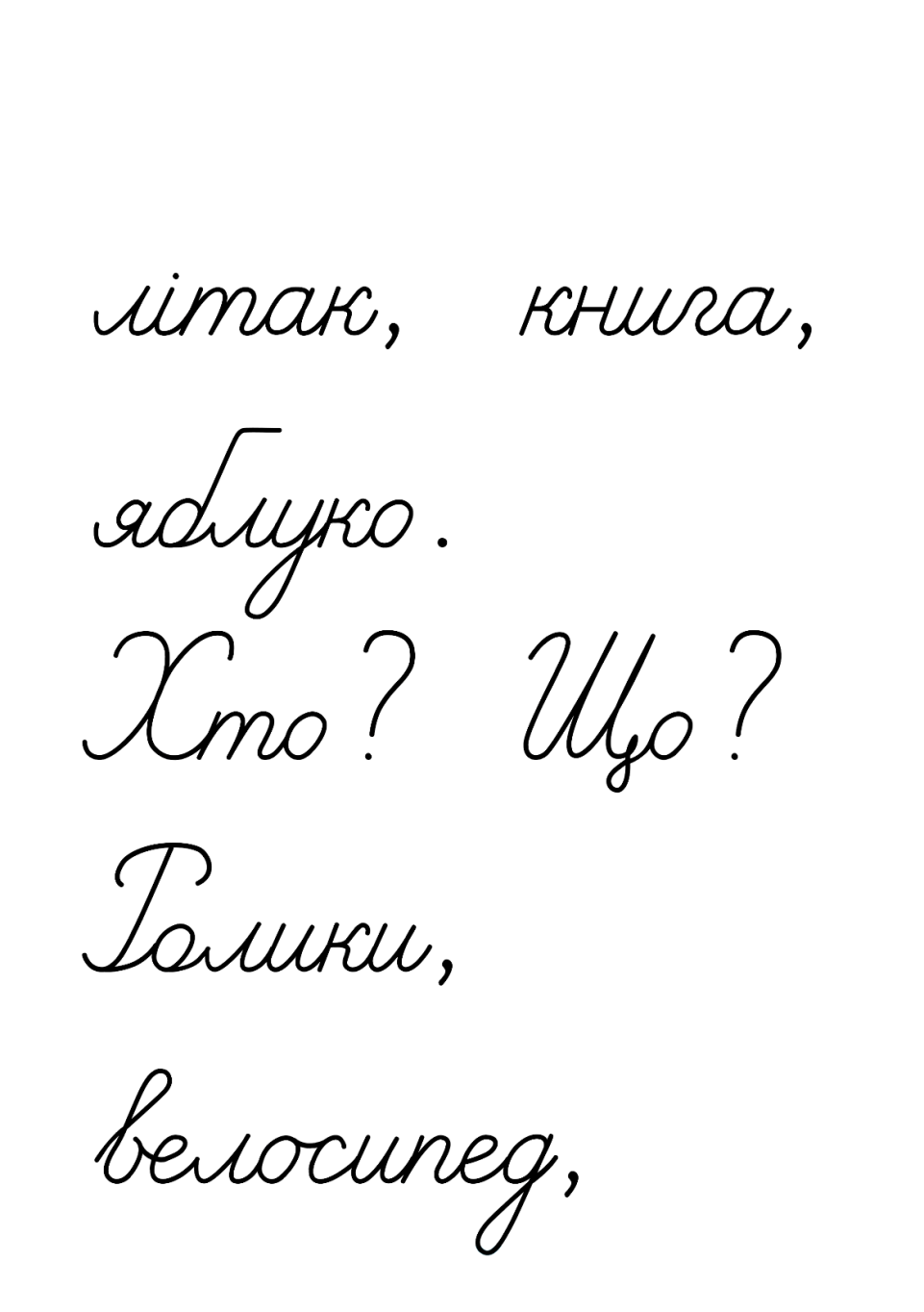 Підручник.
Сторінка
54
Розглянь, який сон бачила Родзинка.
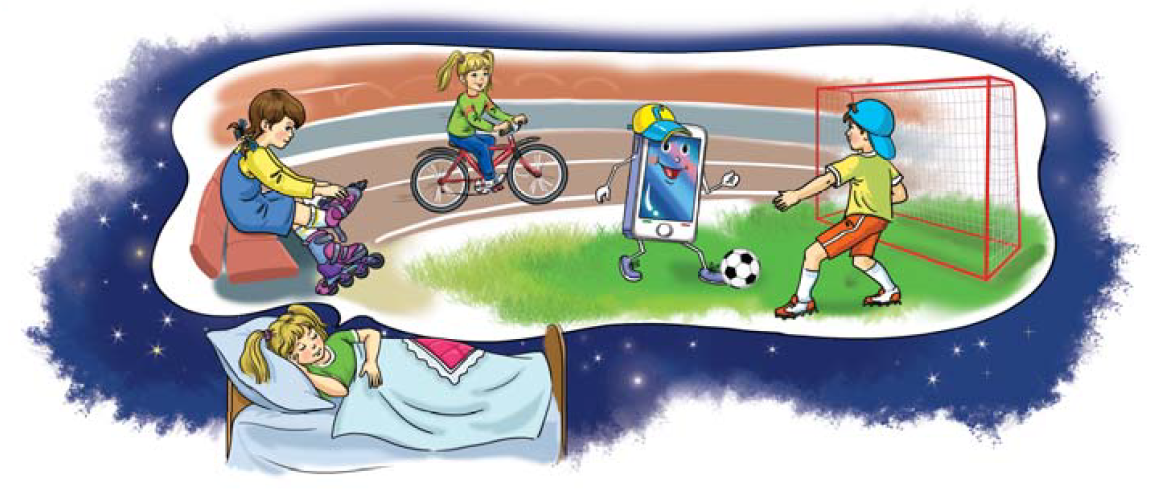 Назви предмети, які бачила уві сні Родзинка, що відповідають на питання ХТО?, а потім на питання ЩО?.
ХТО?
Читалочка Родзинка Щебетунчик Ґаджик
ЩО?
ролики велосипед ворота    
м'яч
Склади речення про те, хто чим займається уві сні Родзинки.
Підручник.
Сторінка
54
Прочитай речення про те, хто чим займається уві сні Родзинки.
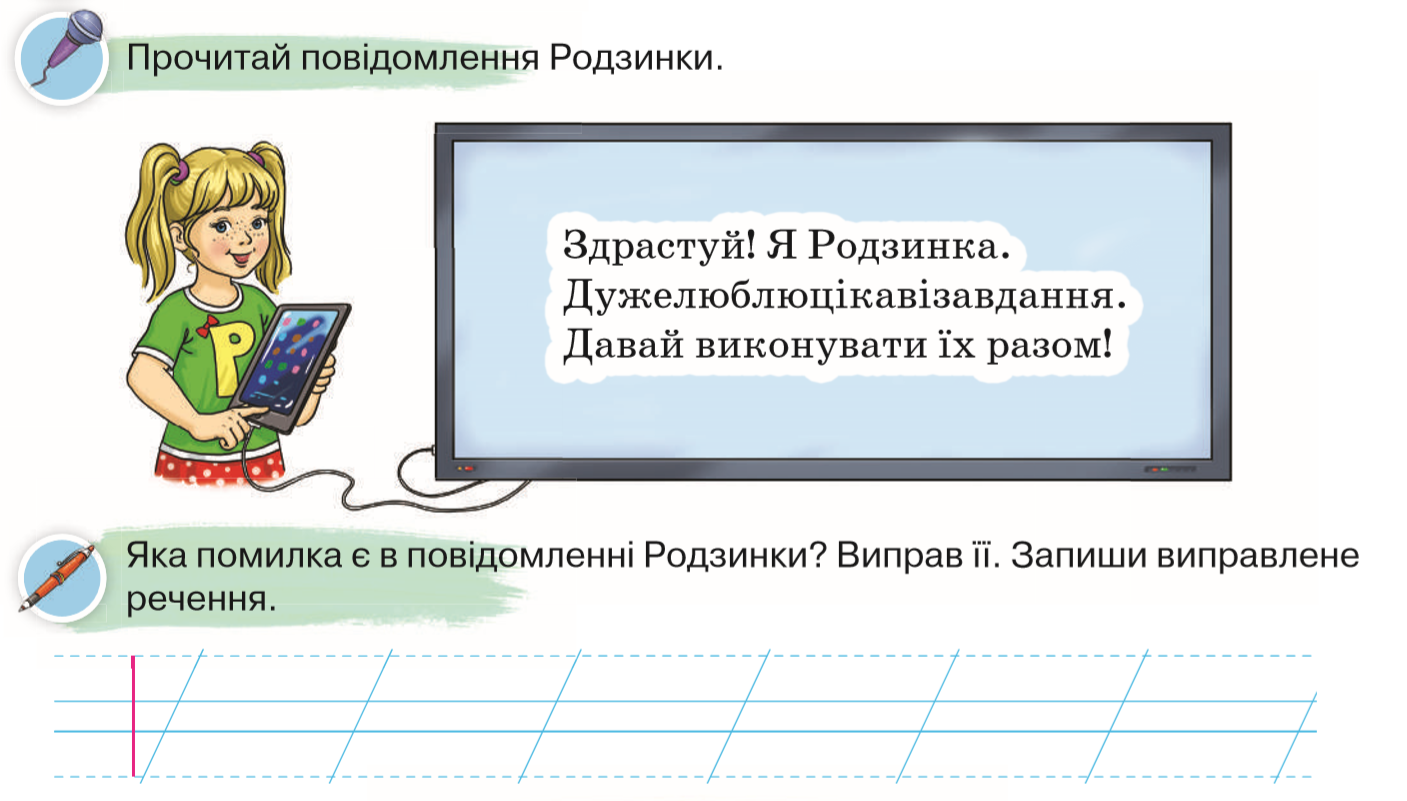 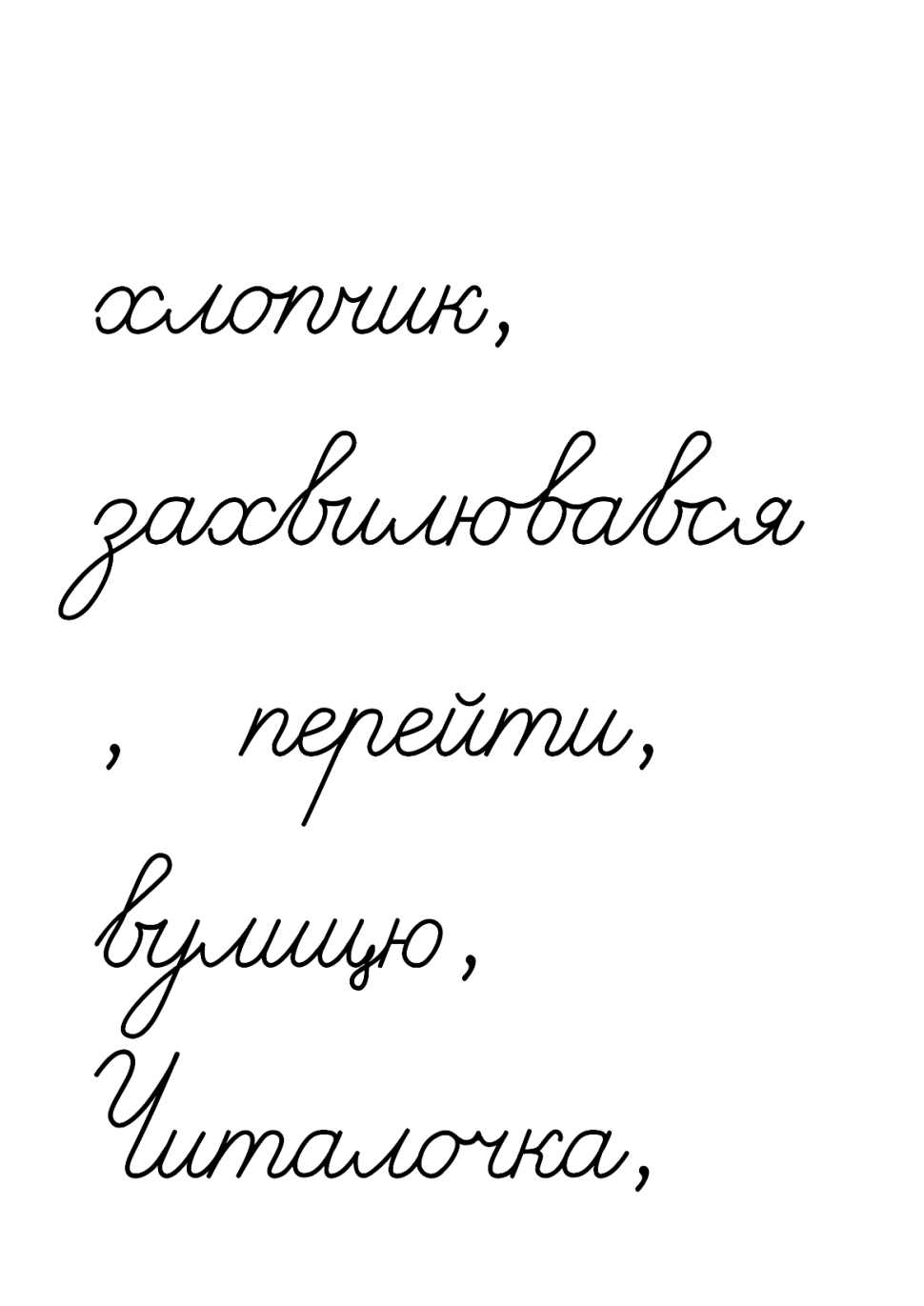 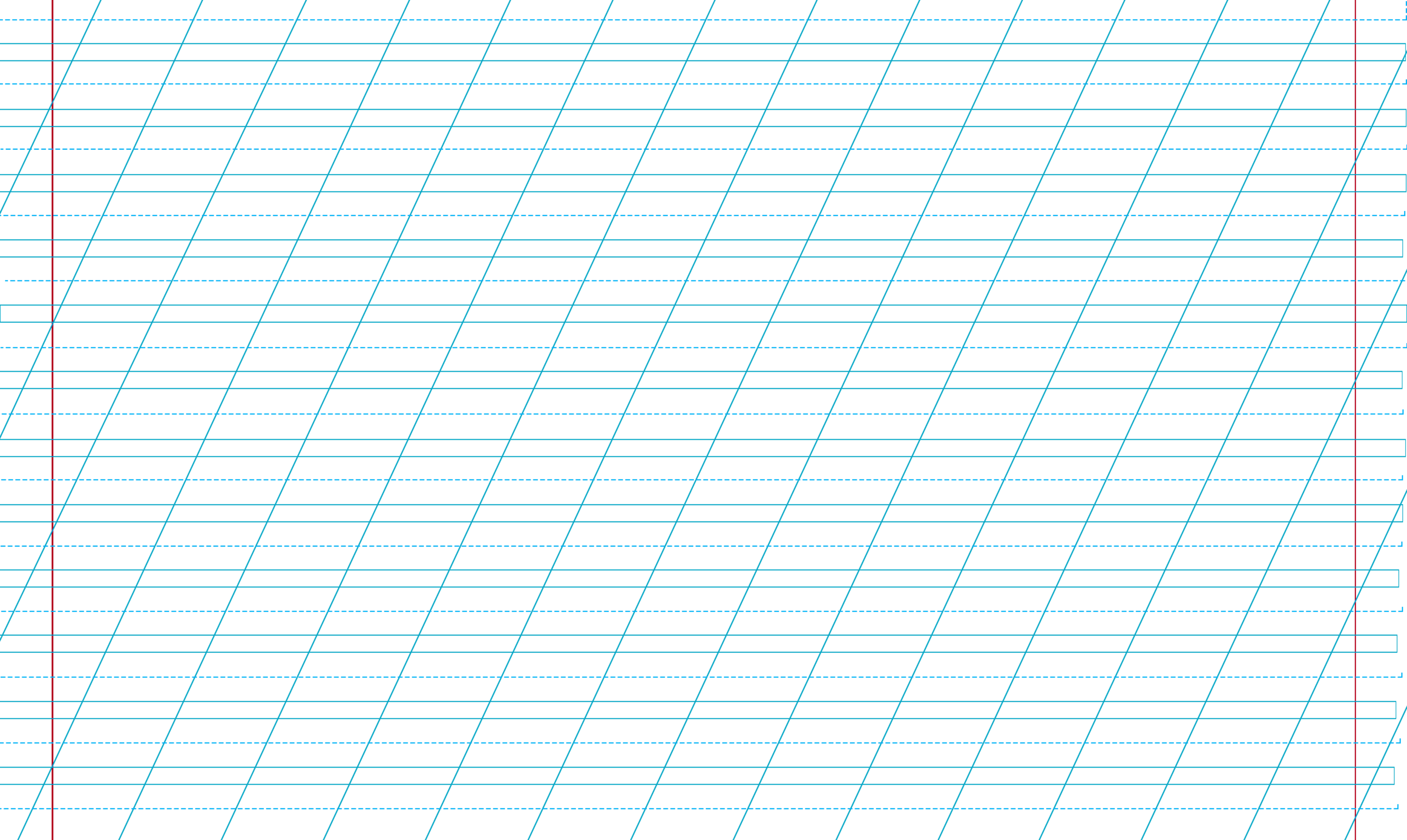 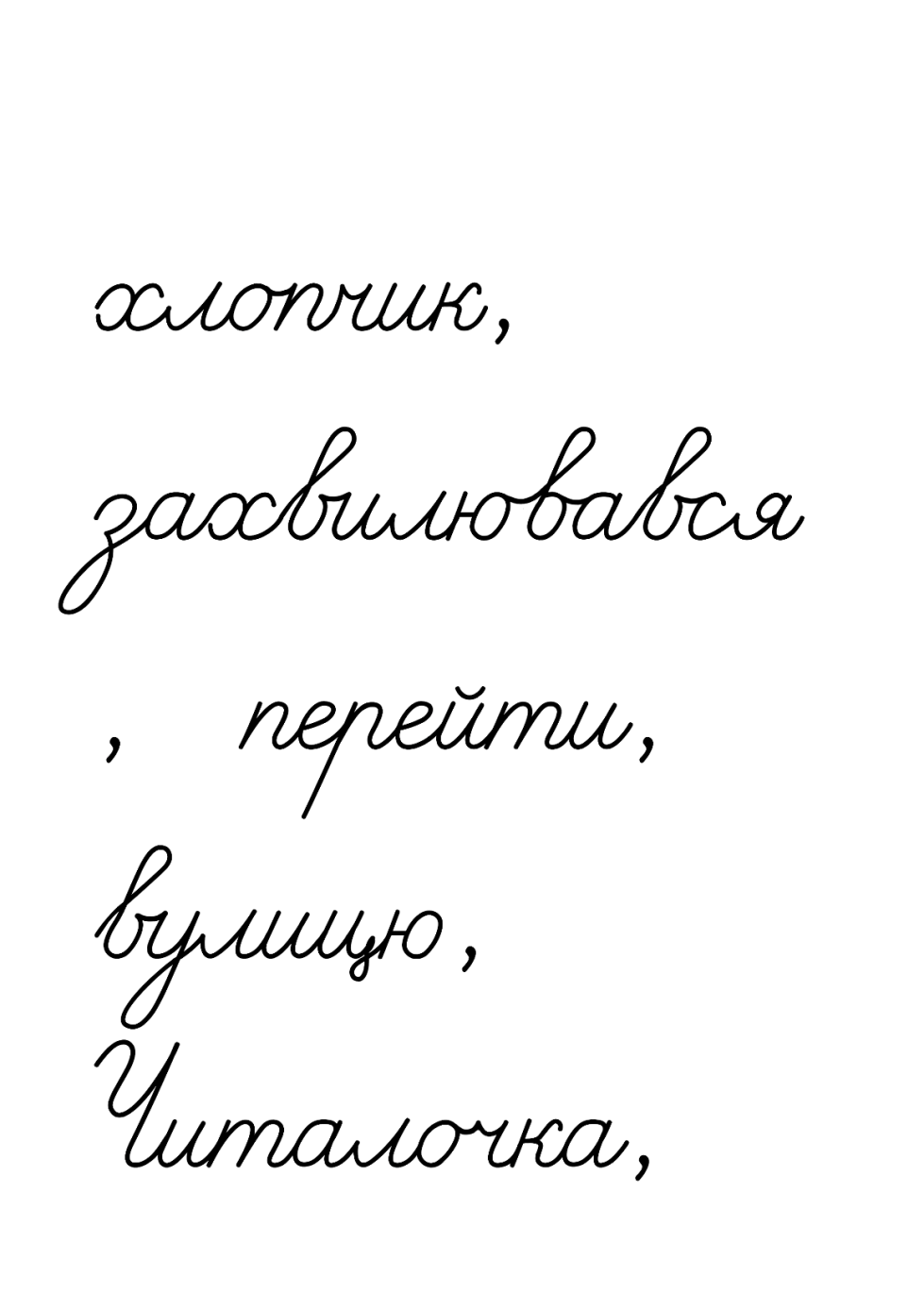 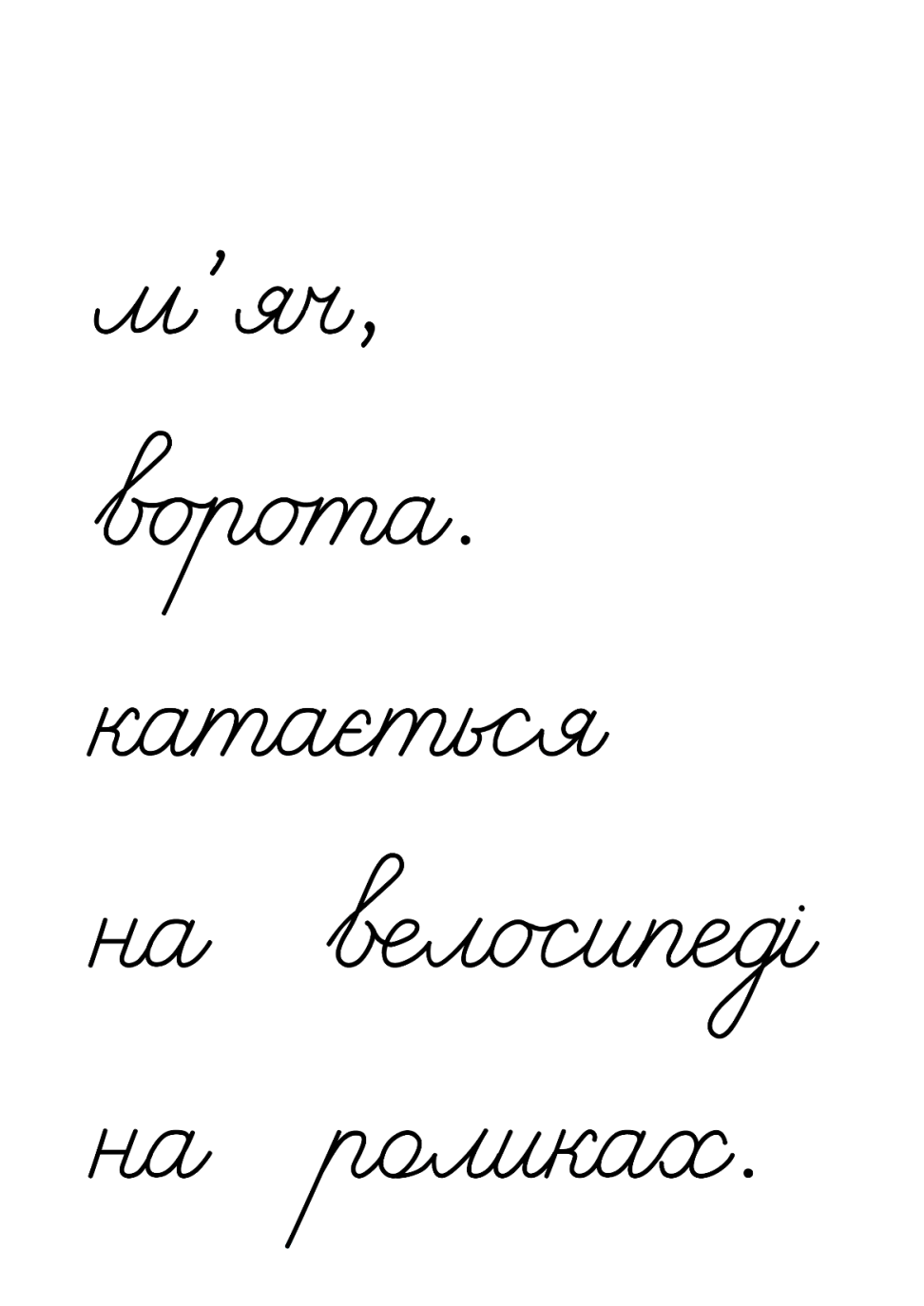 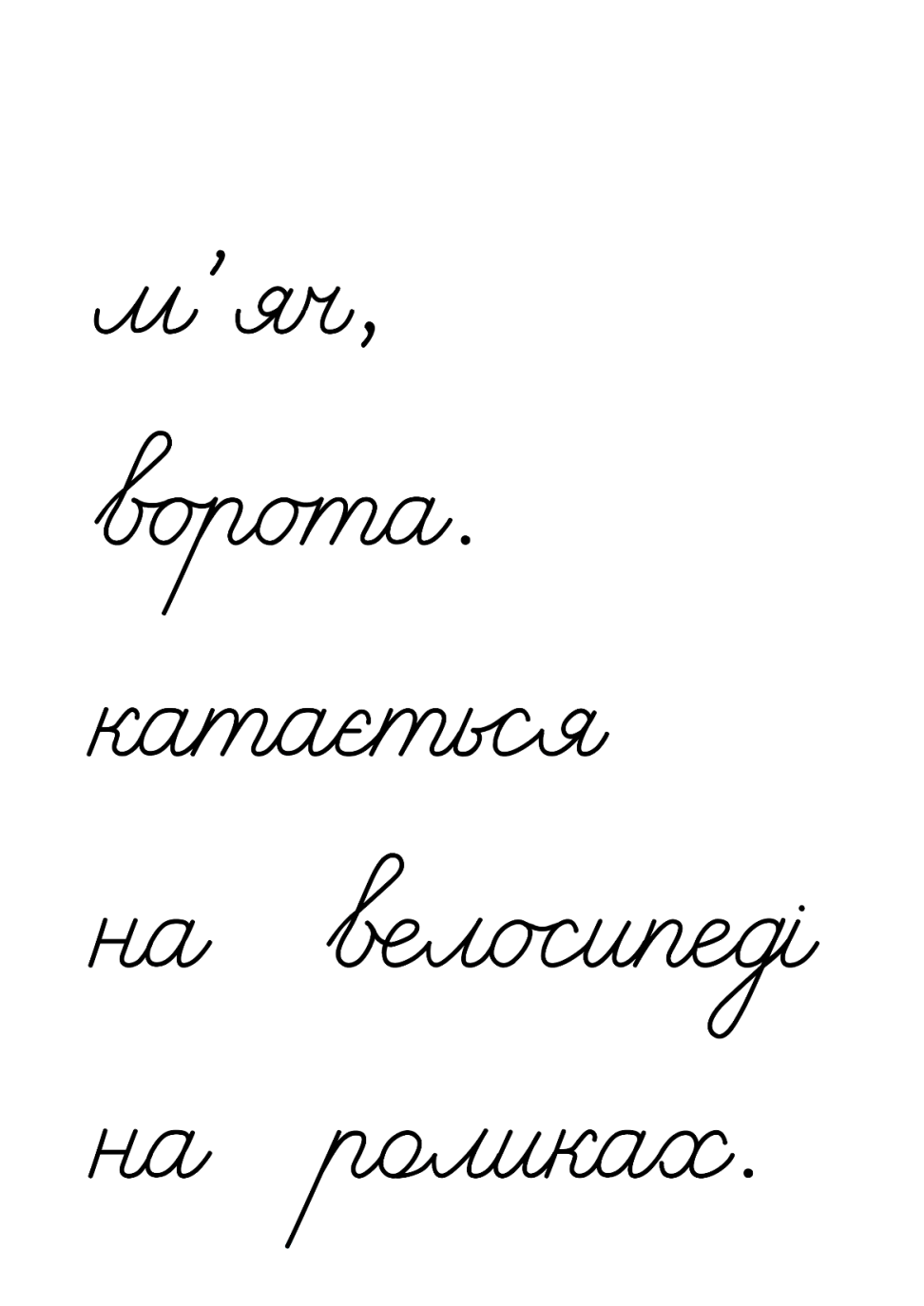 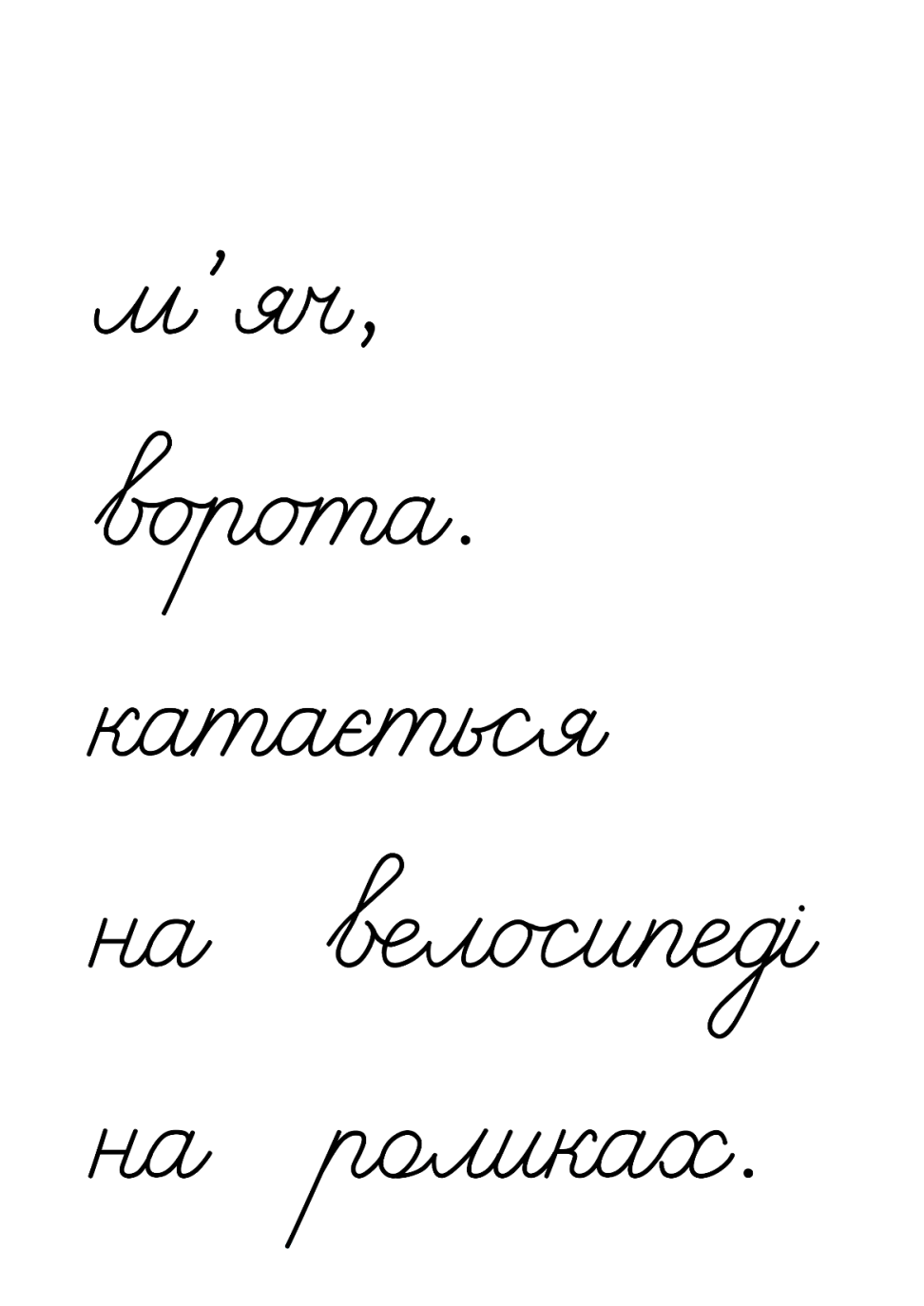 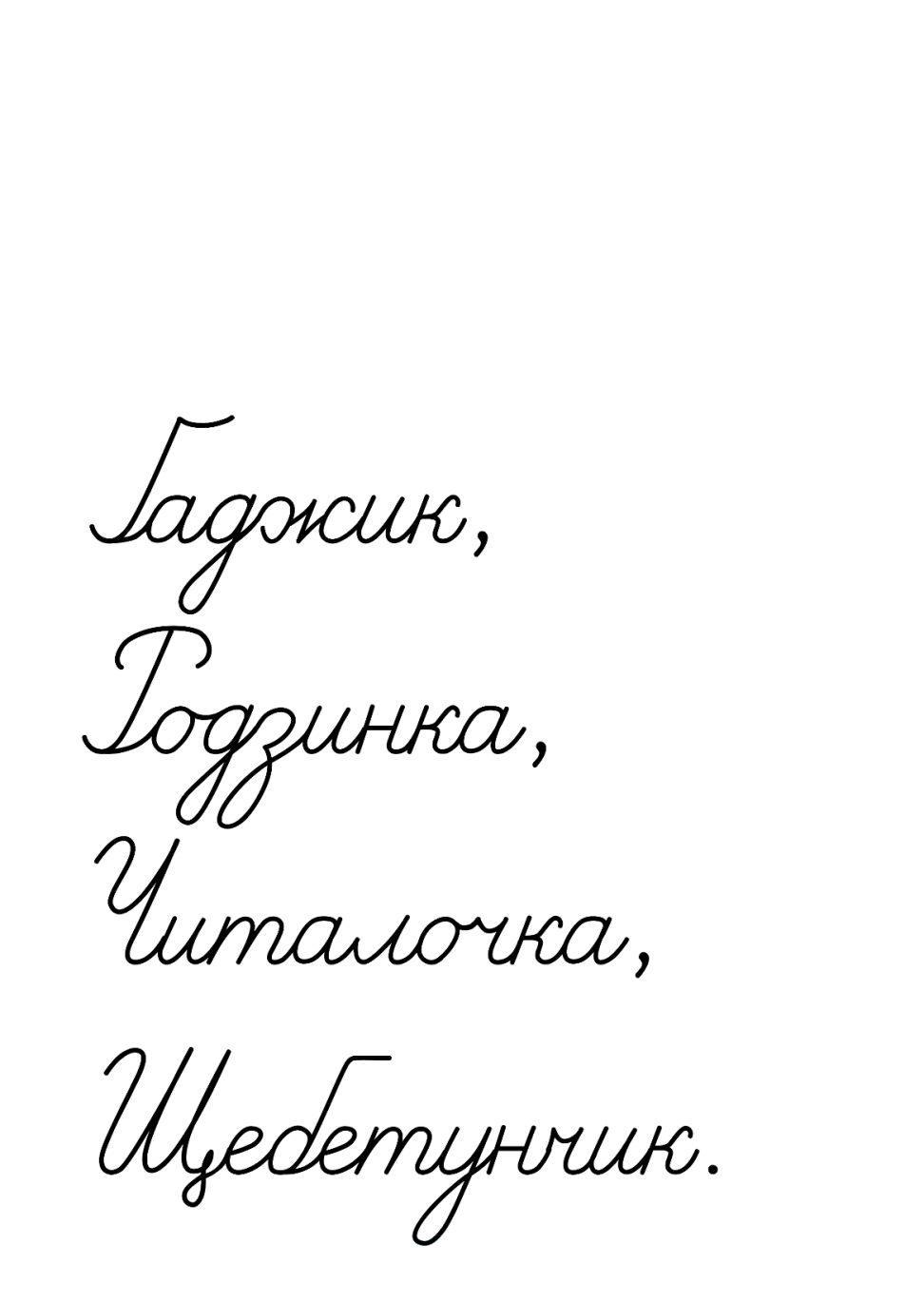 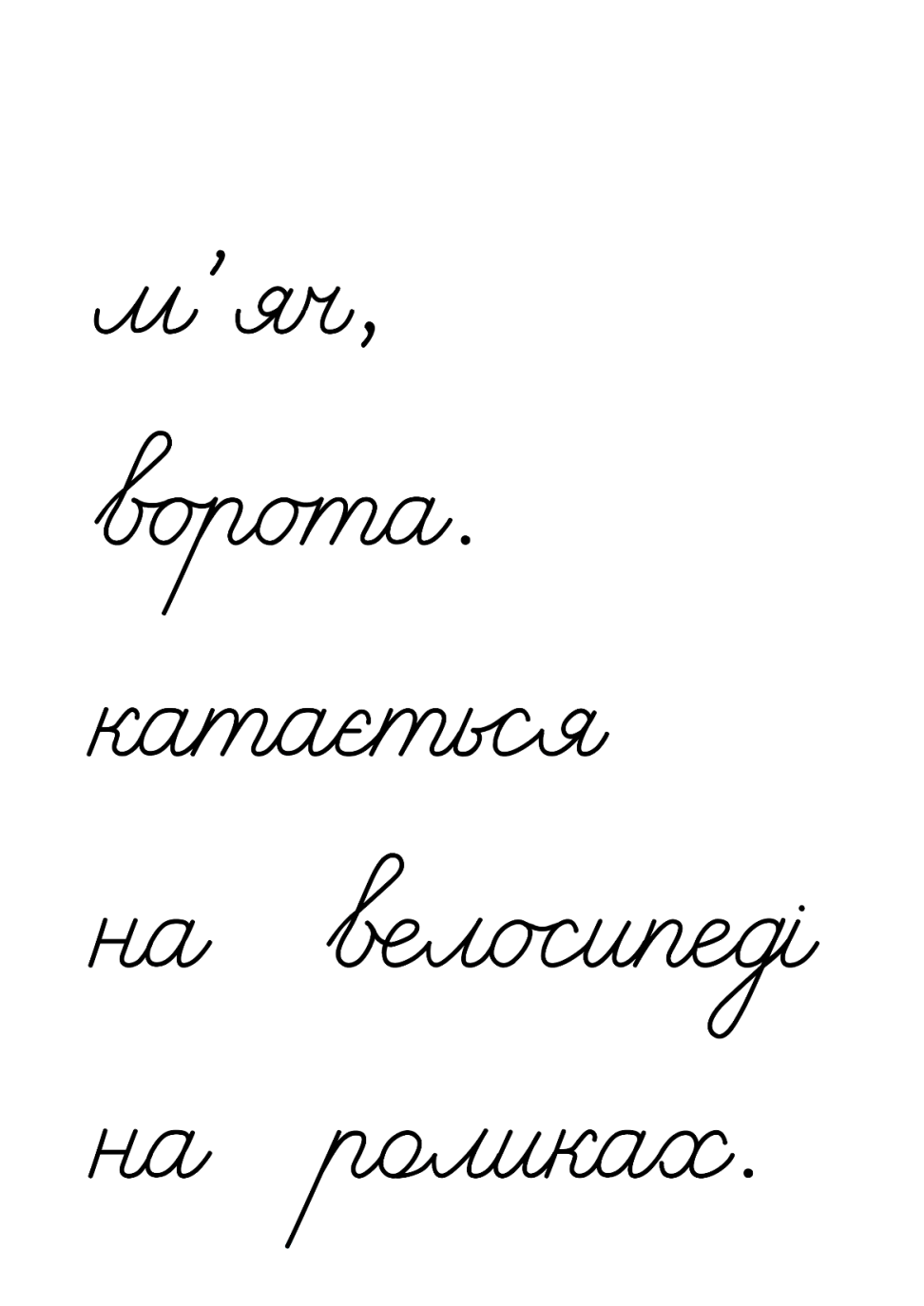 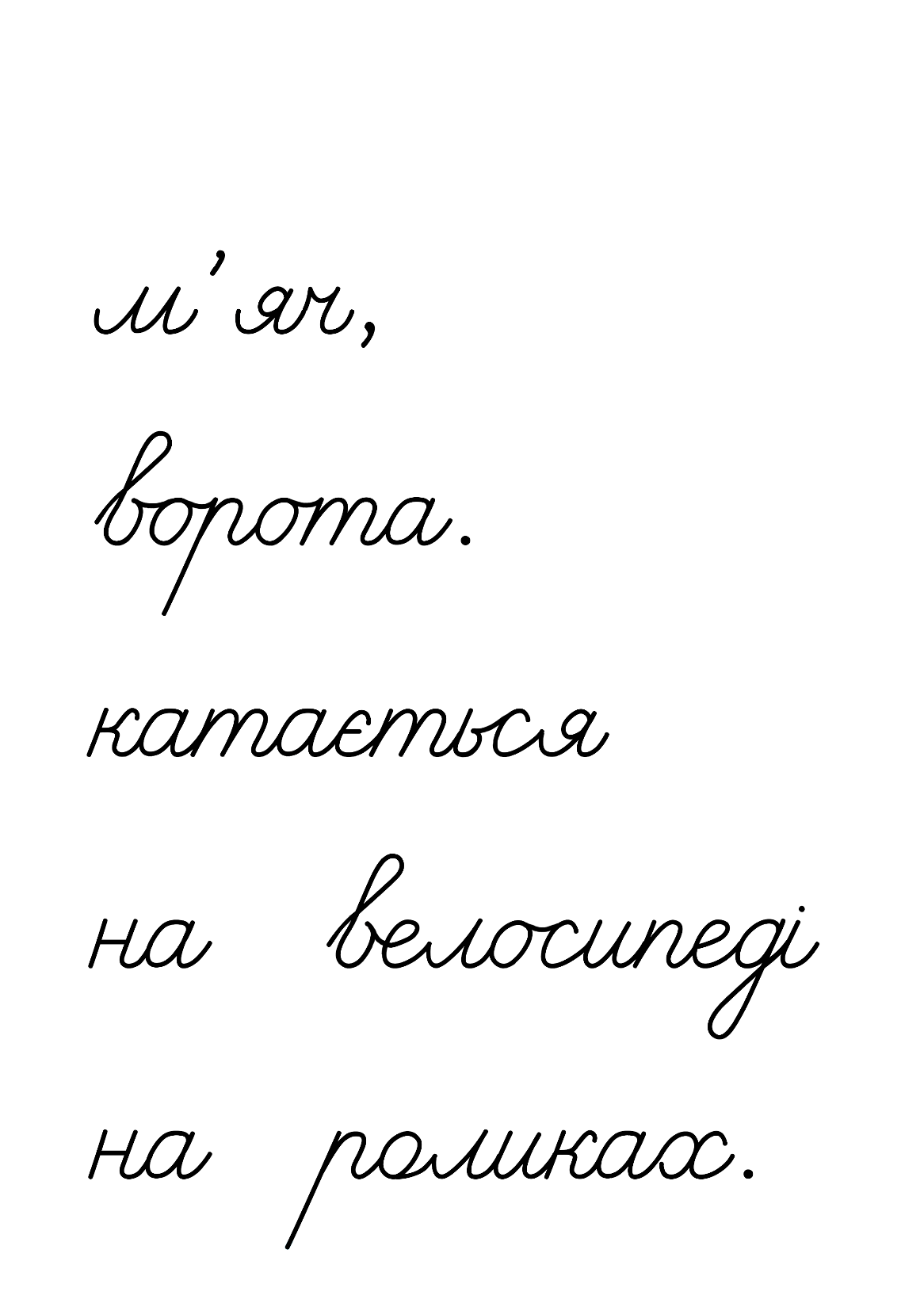 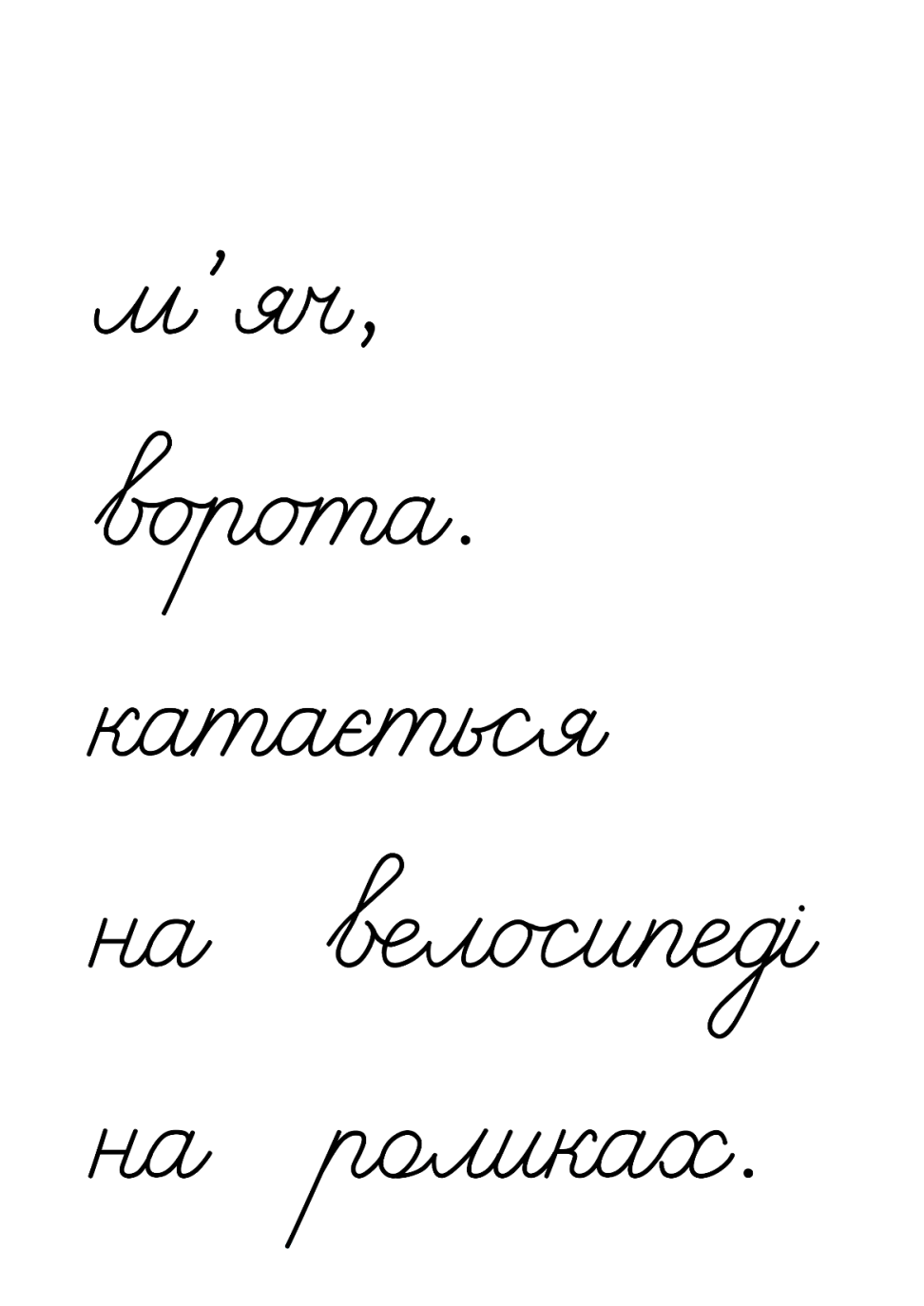 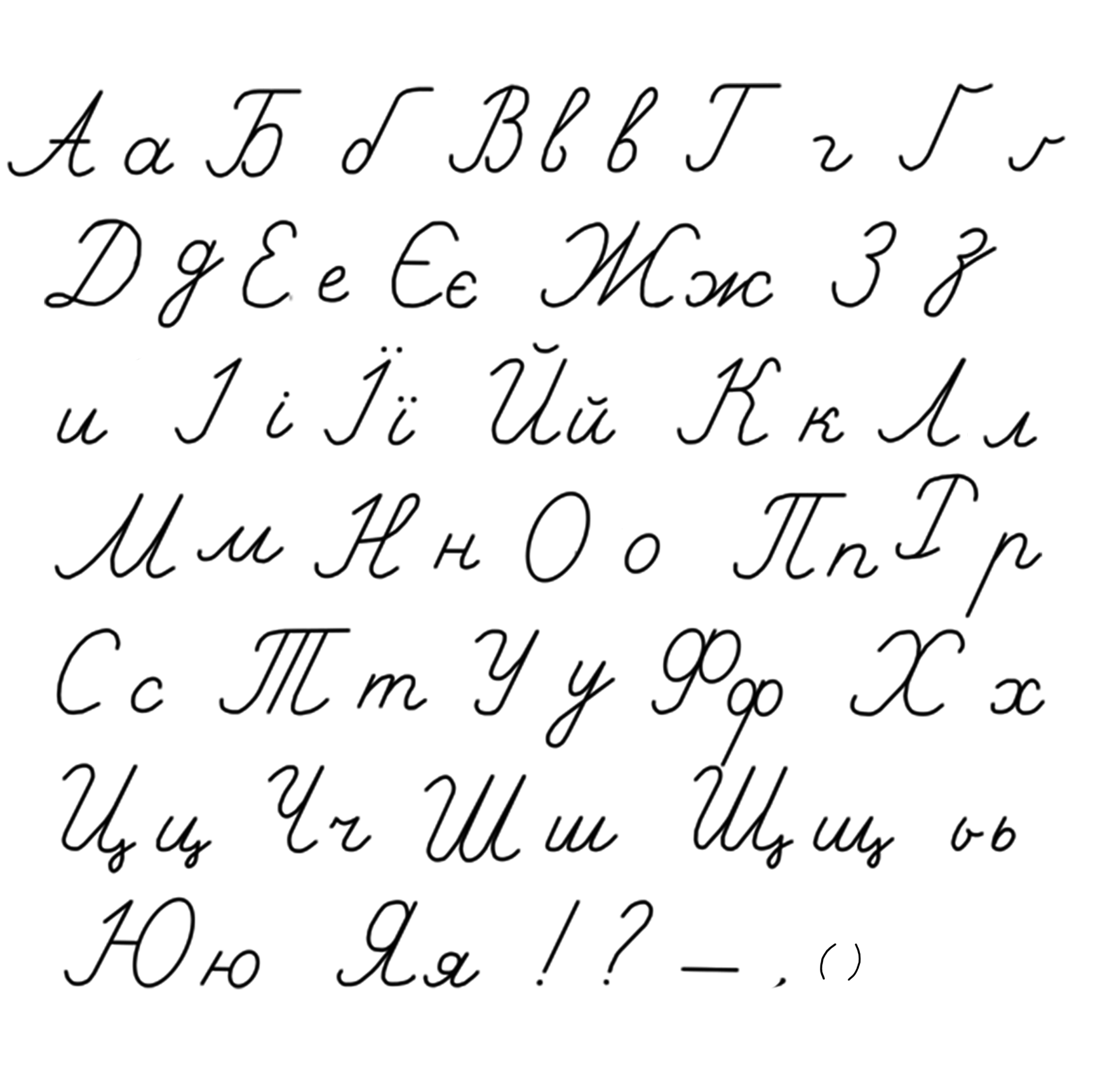 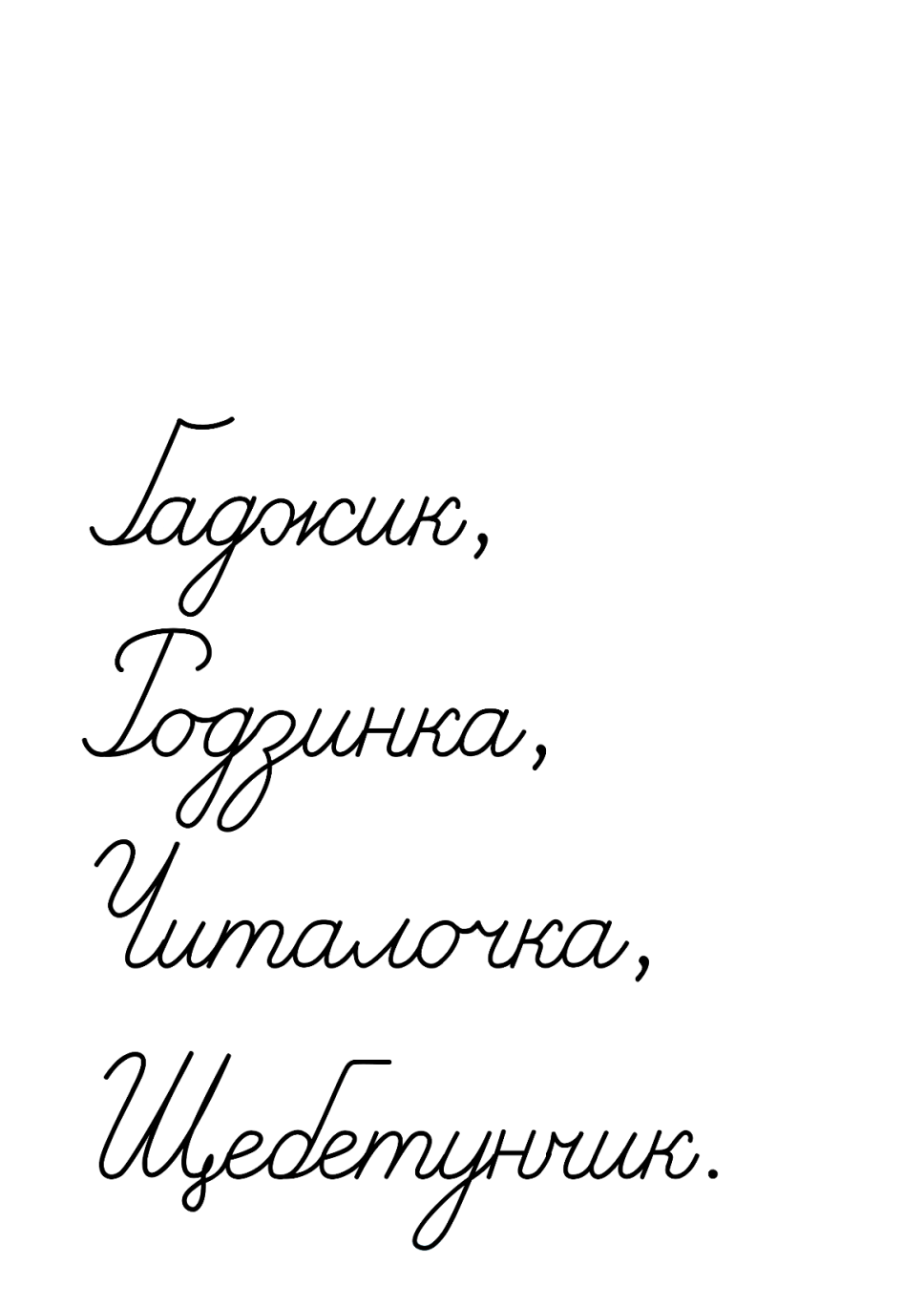 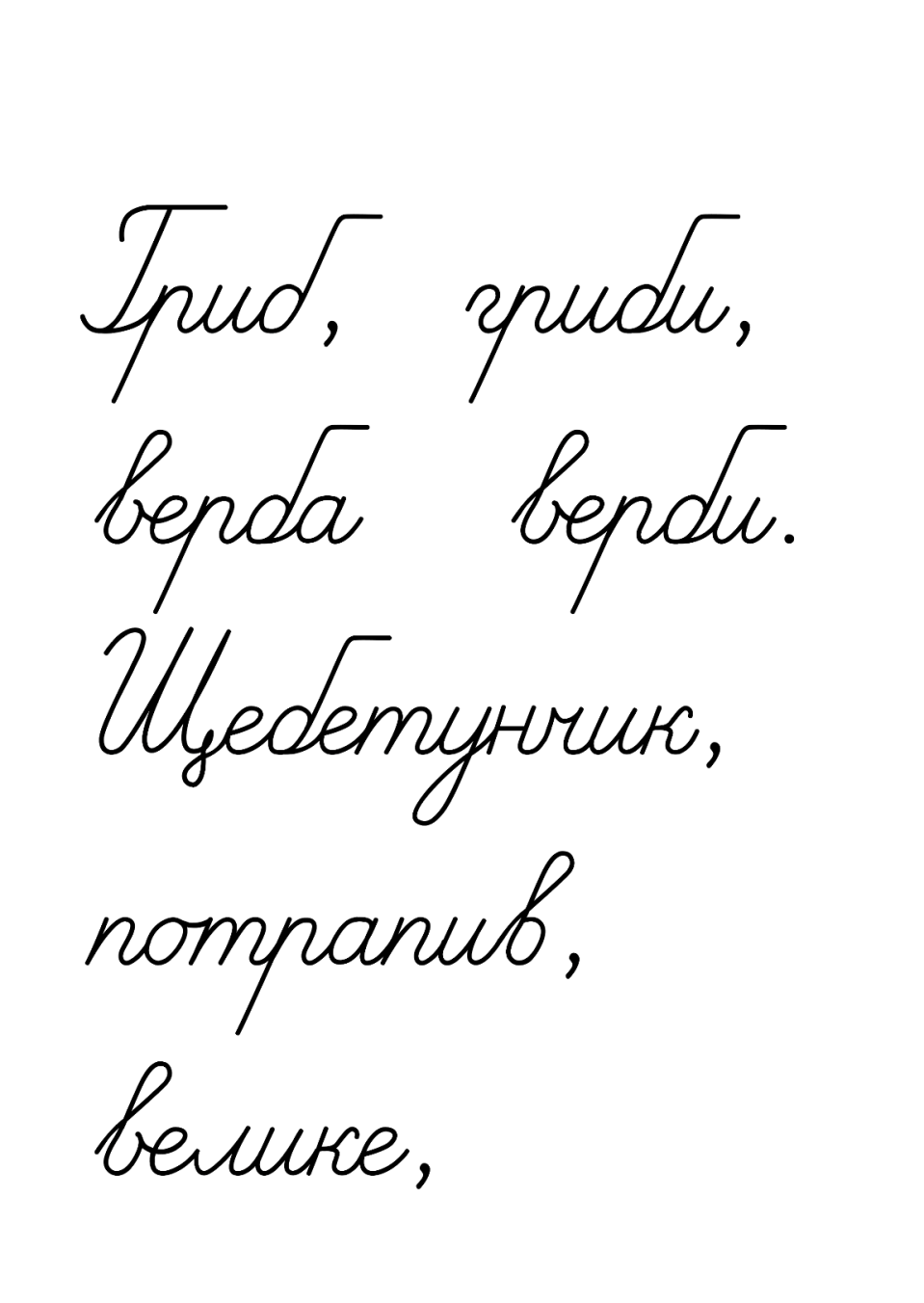 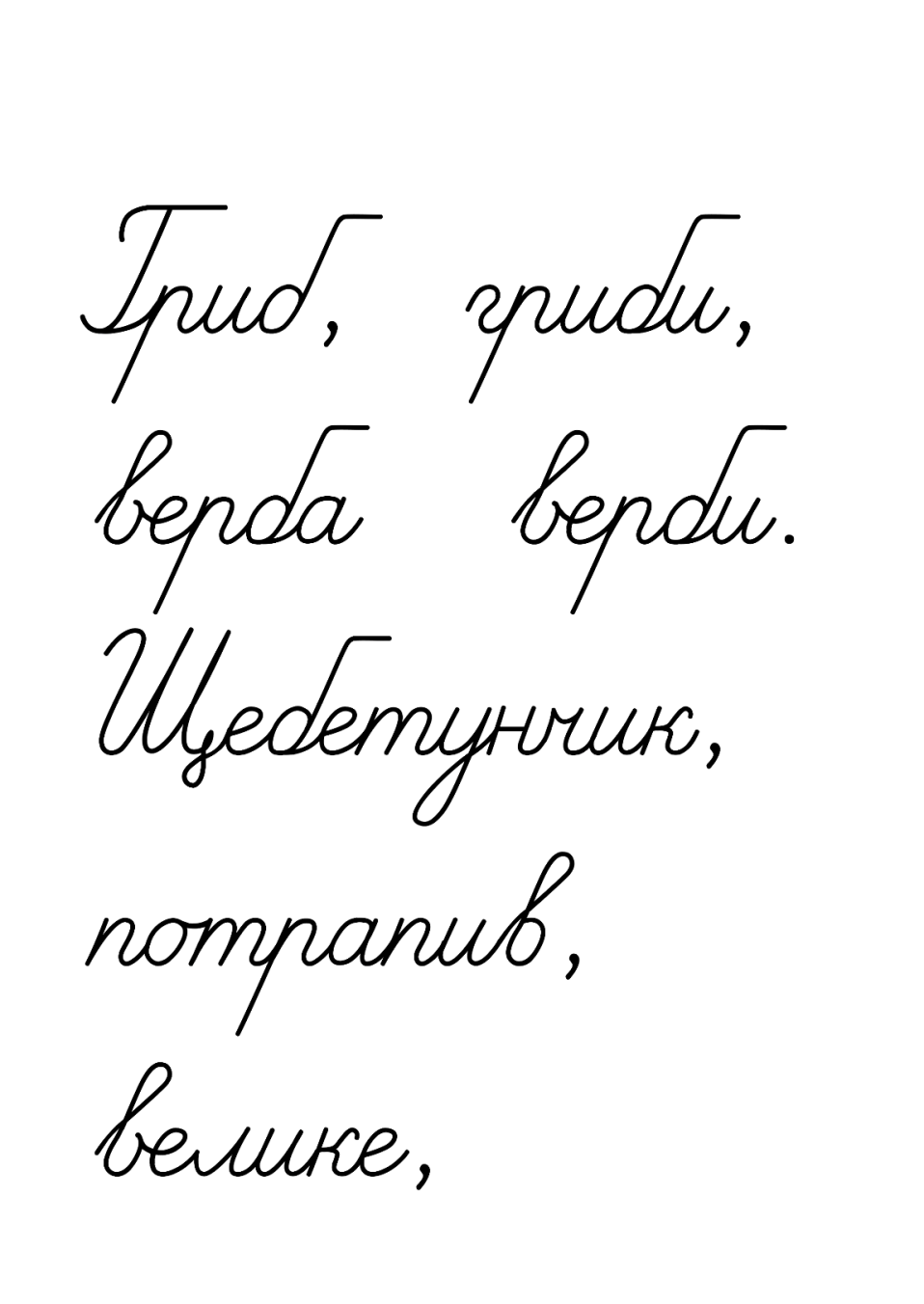 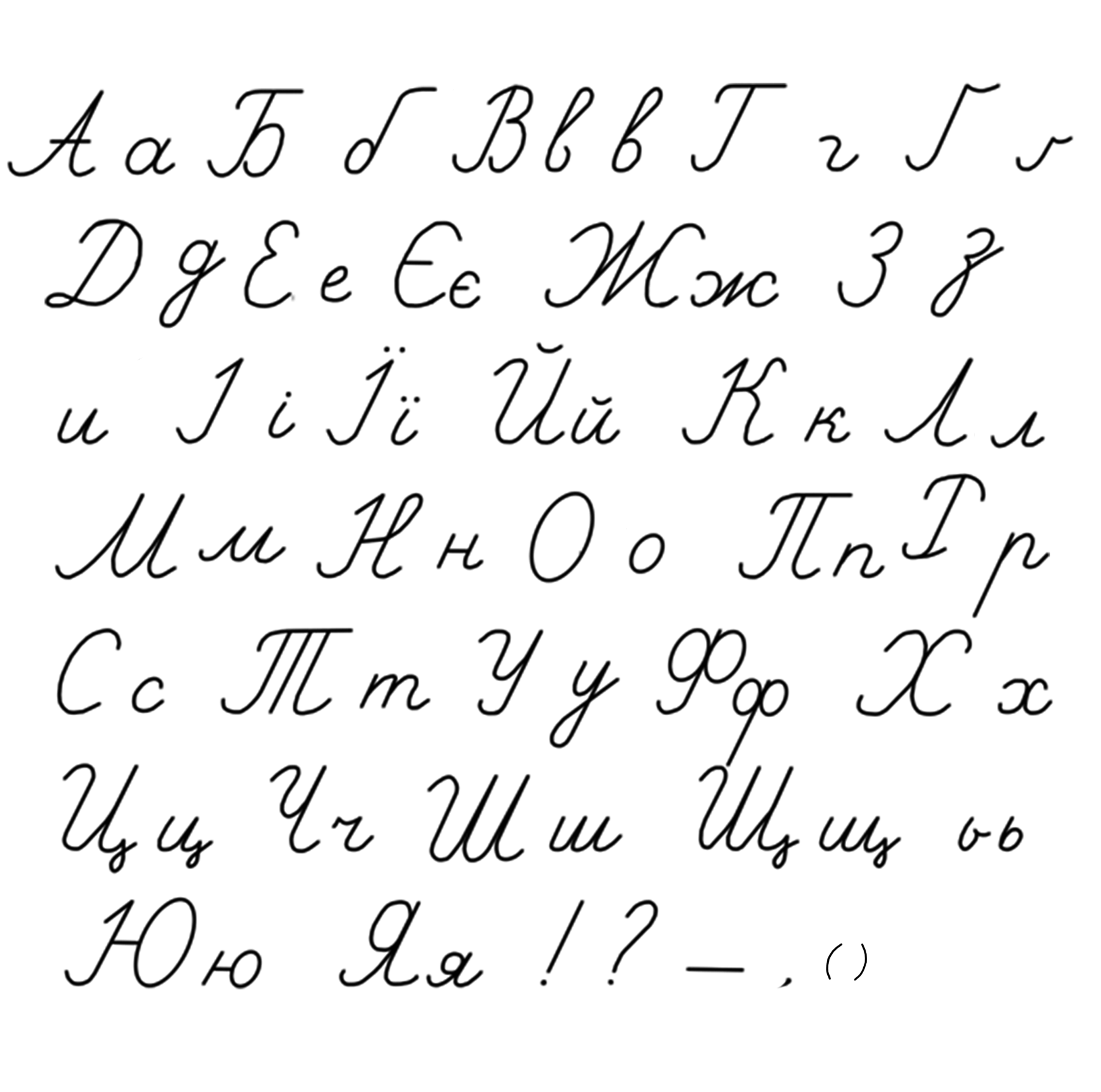 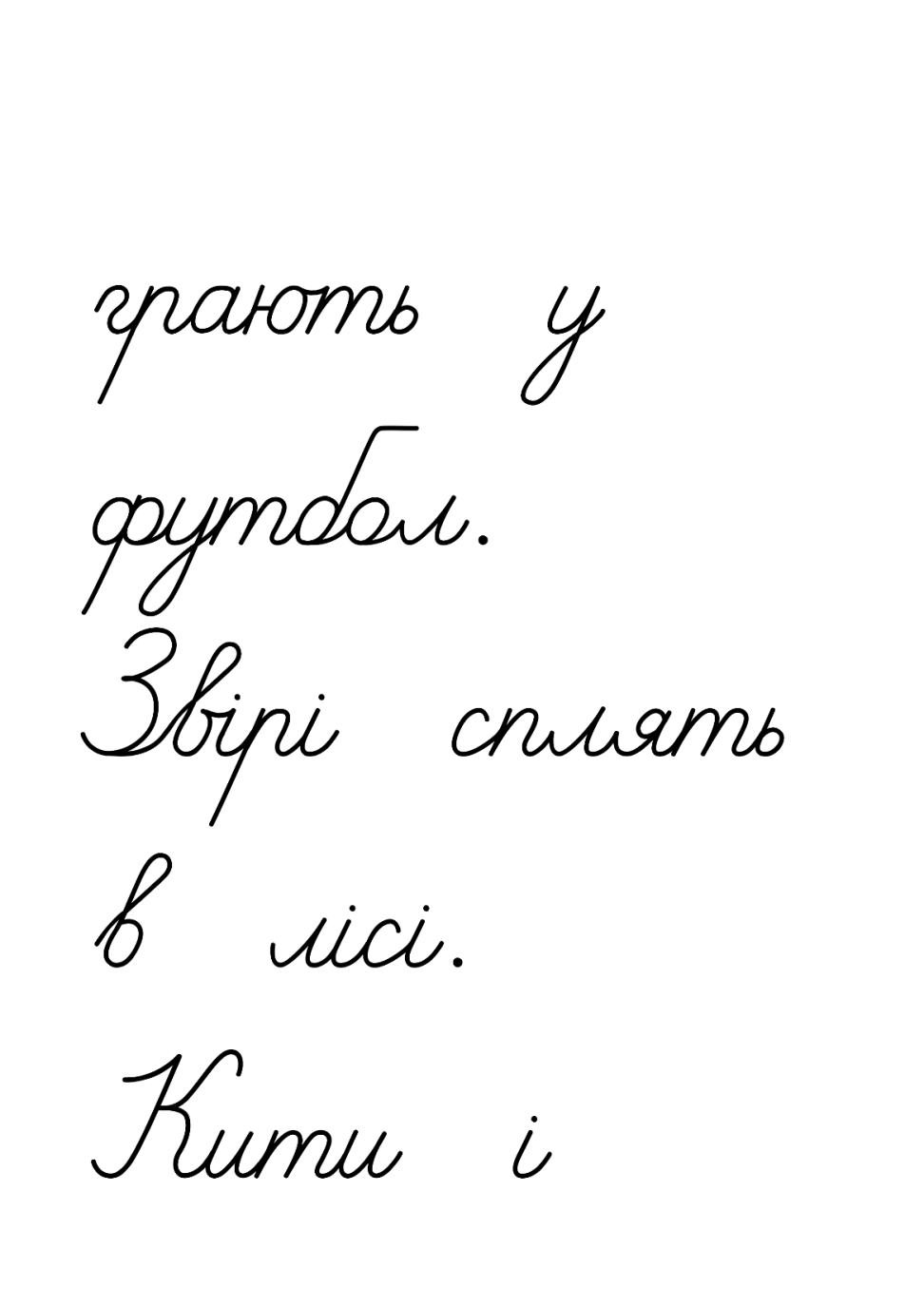 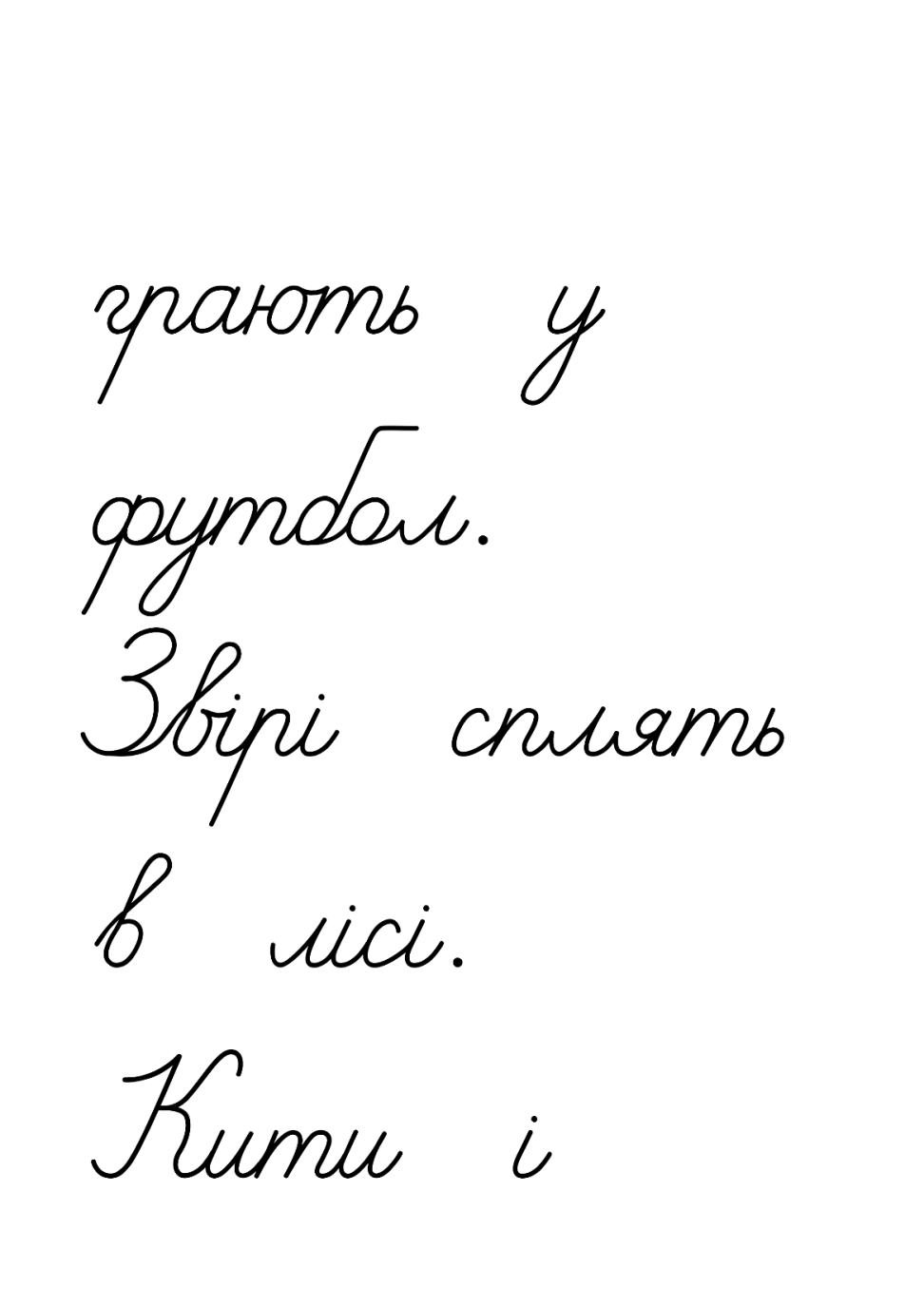 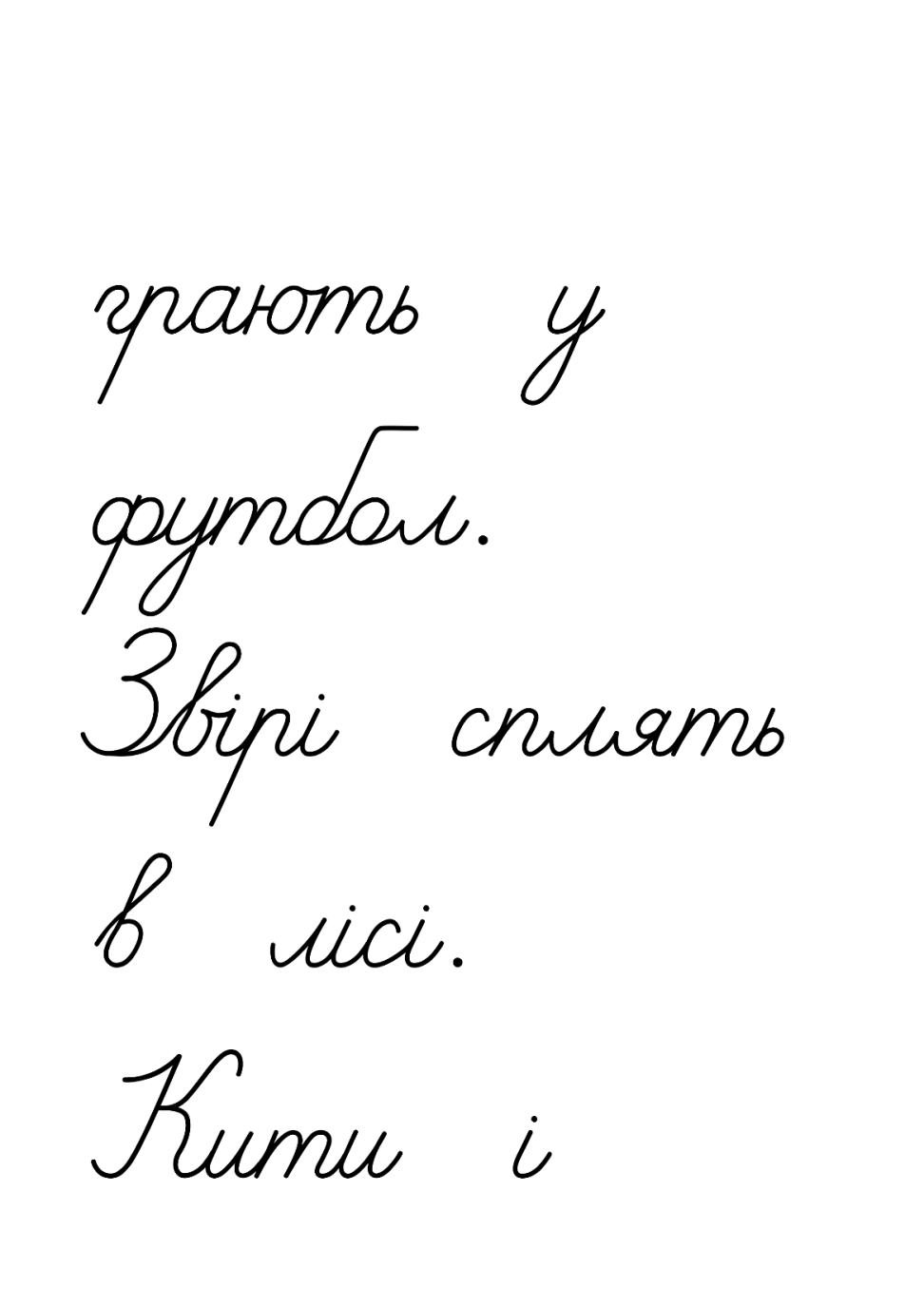 Скільки речень записано? Які слова записані з великої літери? Поясни чому? Спиши друге речення.
Підручник.
Сторінка
55
Прочитай колискову, яку мама співала Читалочці.
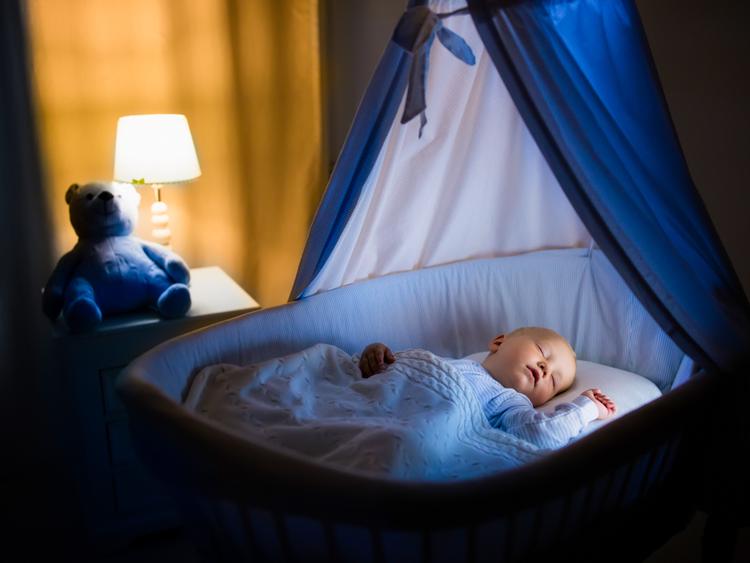 Спи, дитятко, засинай.
Люлі-люленьки, бай-бай.
Звірі в лісі вже заснули,
в морі сплять кити й акули,
у гніздечках сплять птахи, 
спи, малесенька, і ти.
Хто?
Постав питання до виділених слів
____ Дитятко, звірі, кити, акули, птахи.
Що?
Читалочка записала, де спали тварини. Прочитай ці слова. 
Постав до них питання.
____ Ліс, море, гніздечко, ліжко.
Склади речення про те, хто з колискової де спить.
Підручник.
Сторінка
55
Прочитай речення
Скільки записано речень? Спиши два перші  речення.
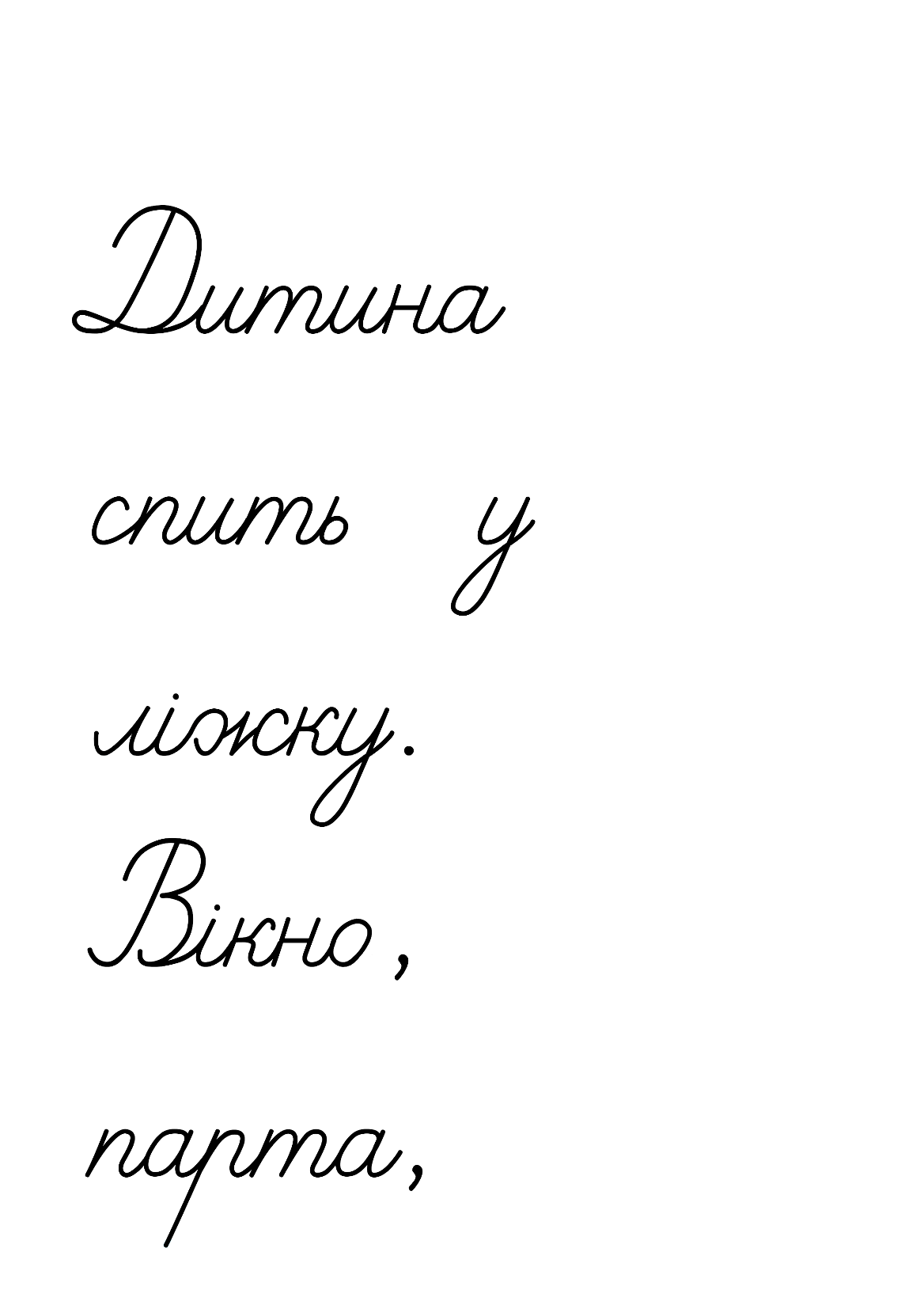 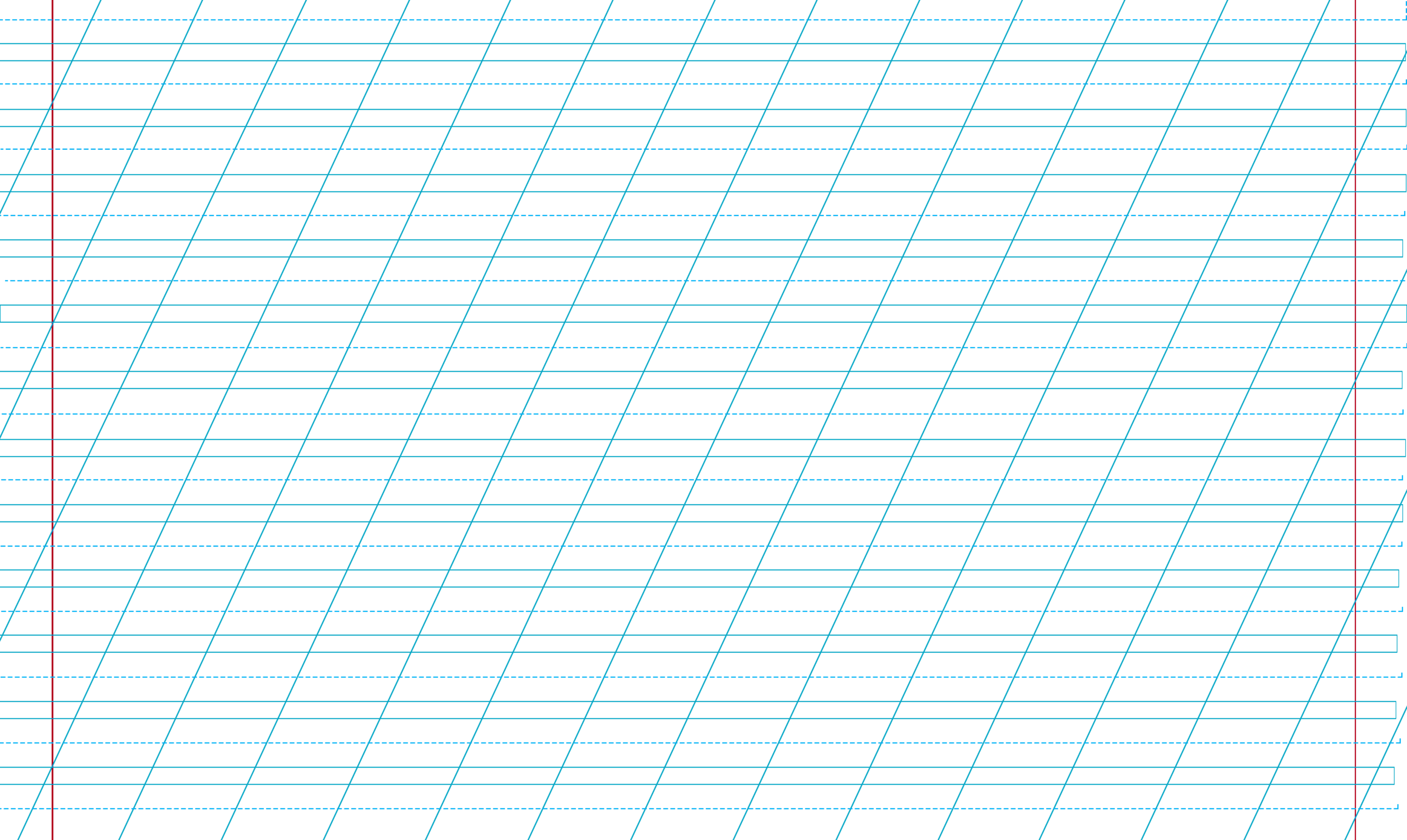 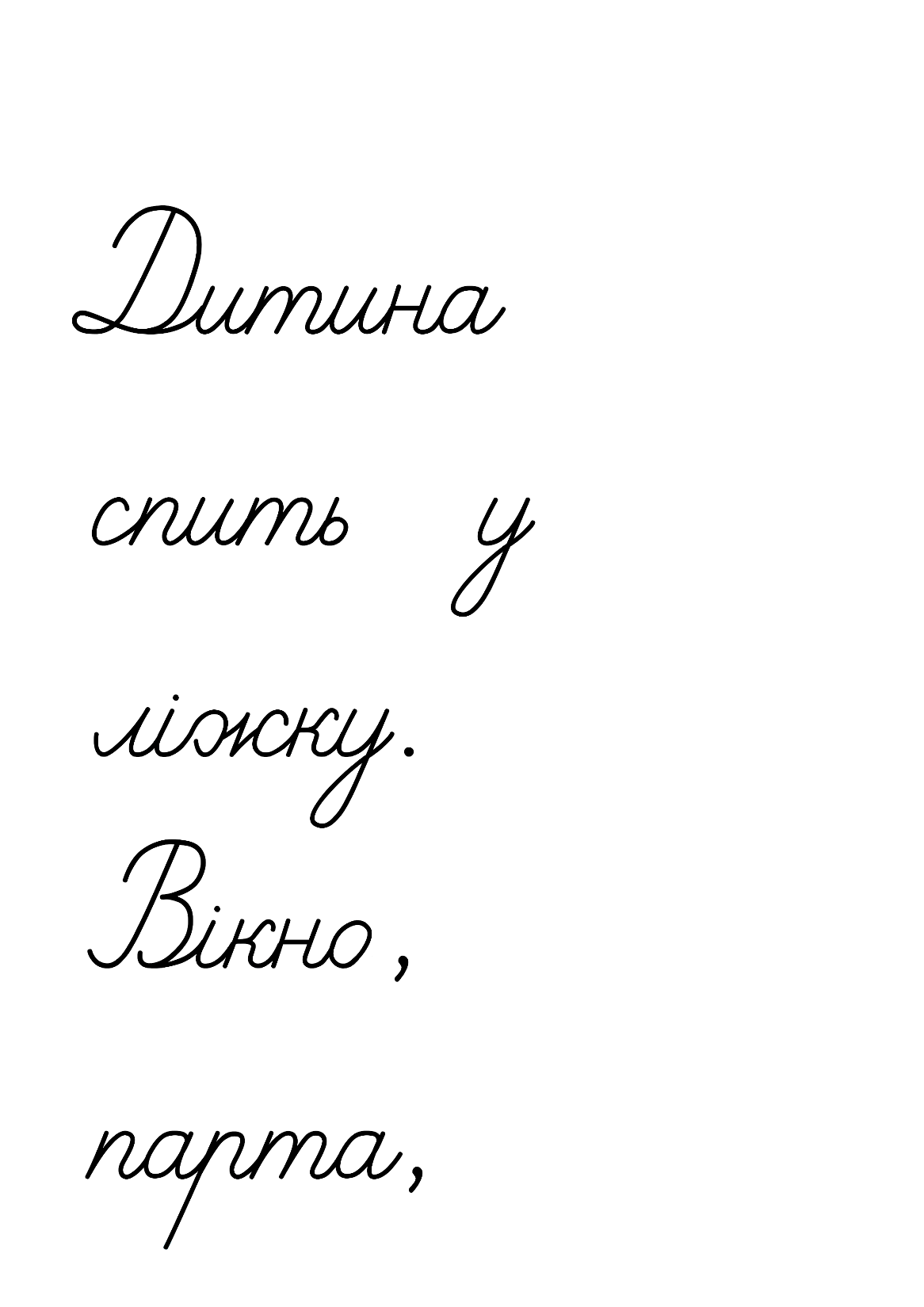 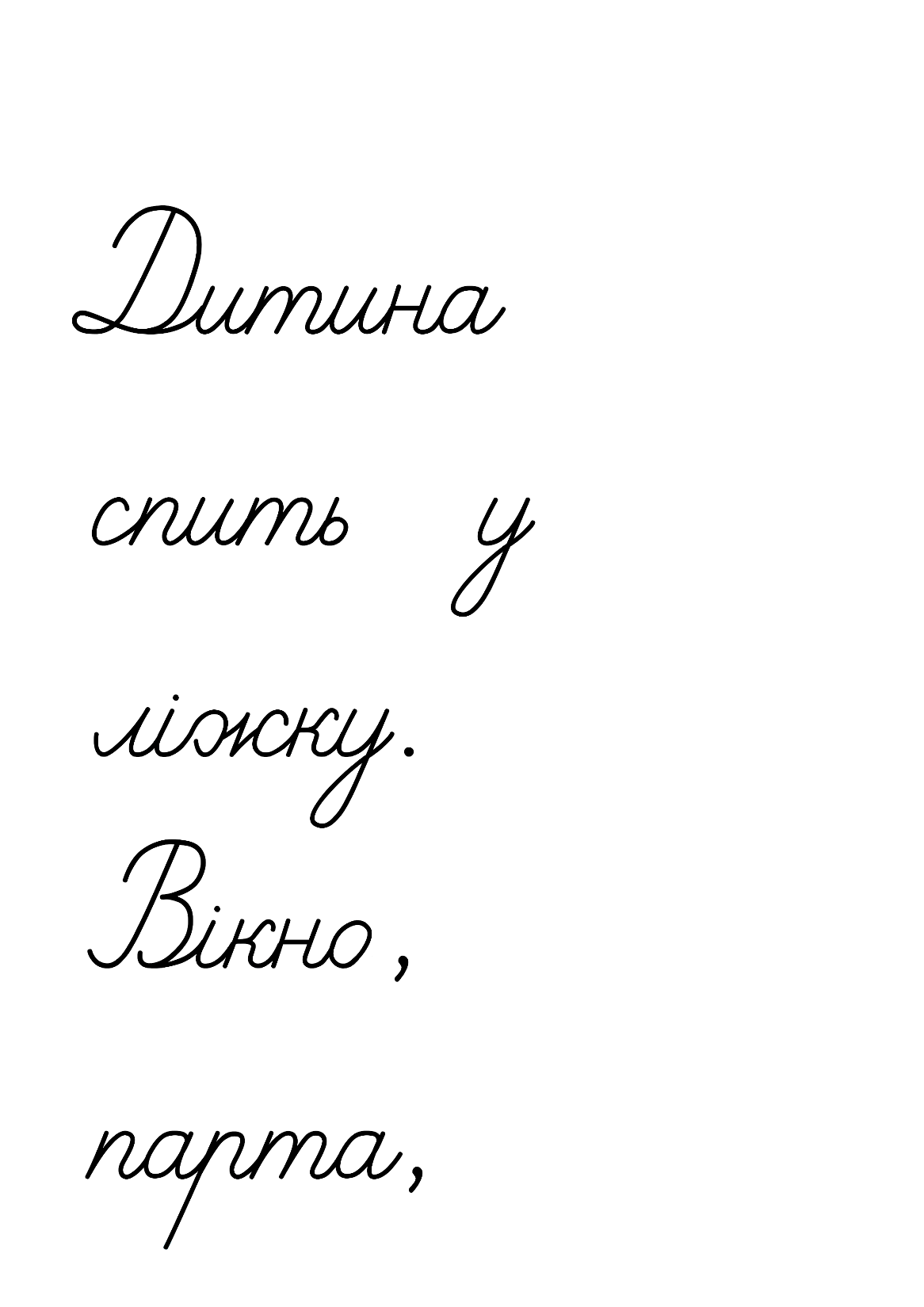 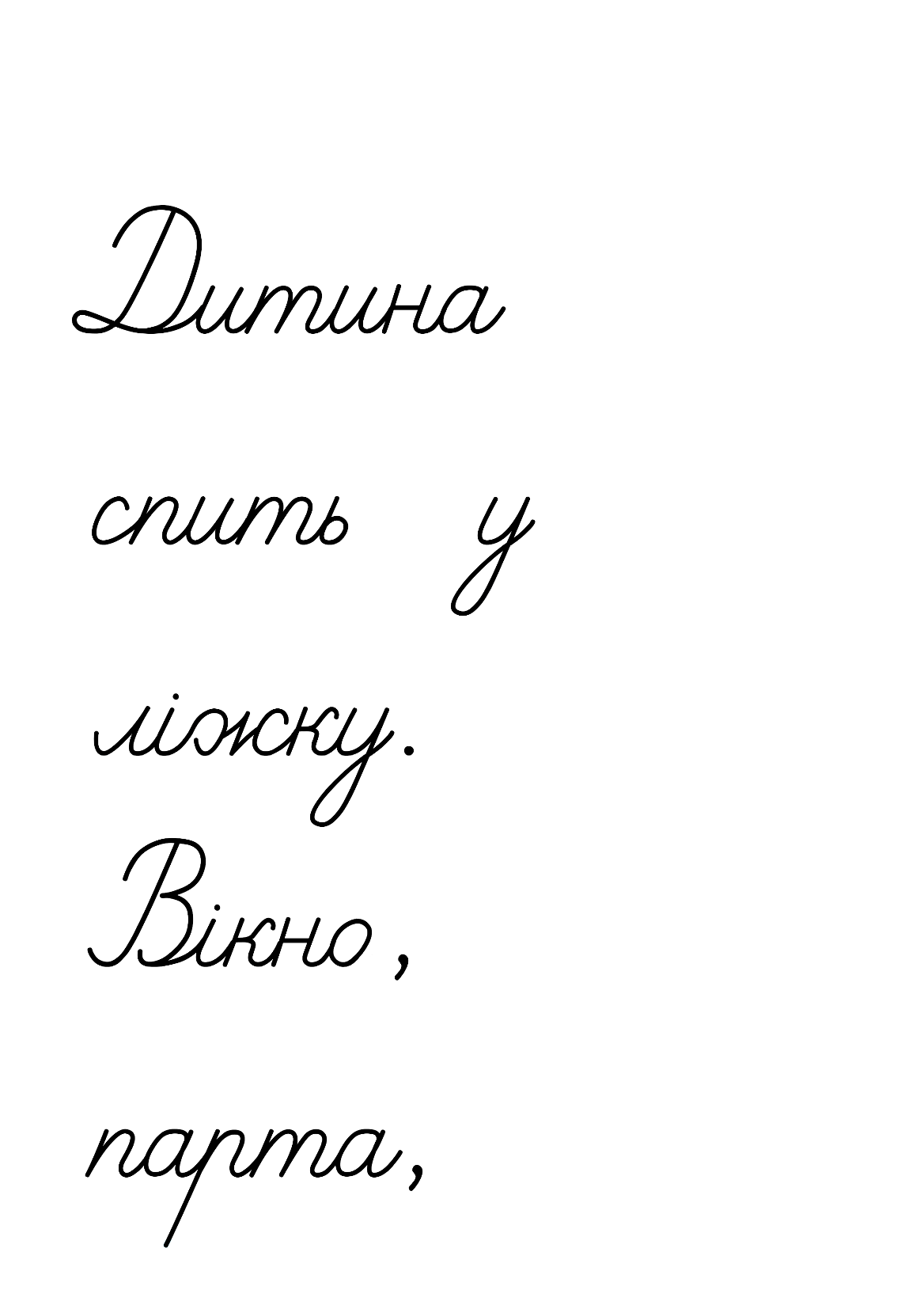 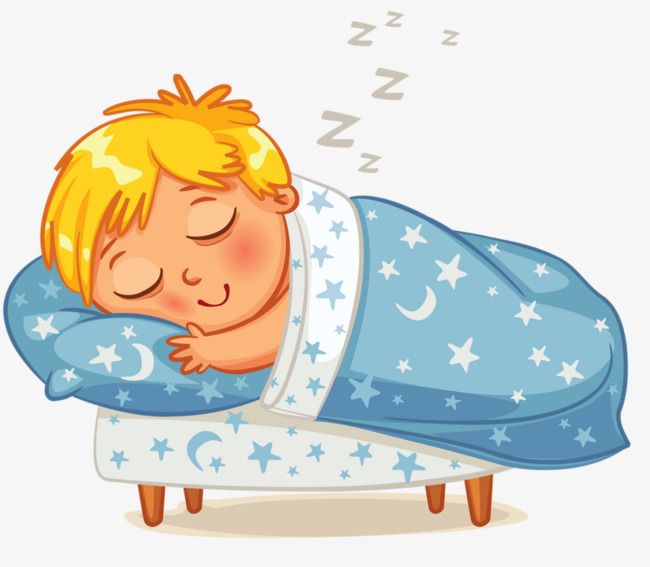 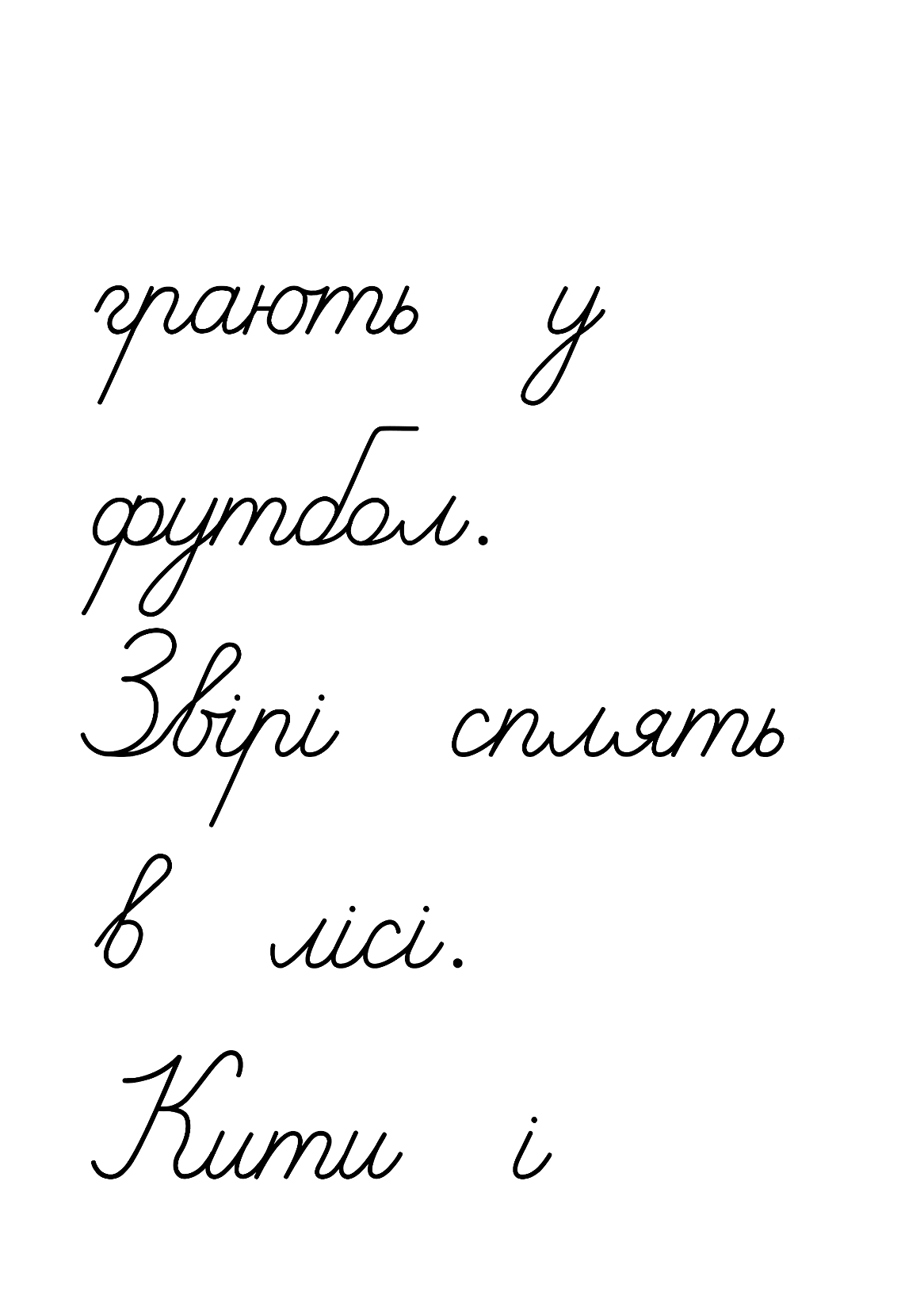 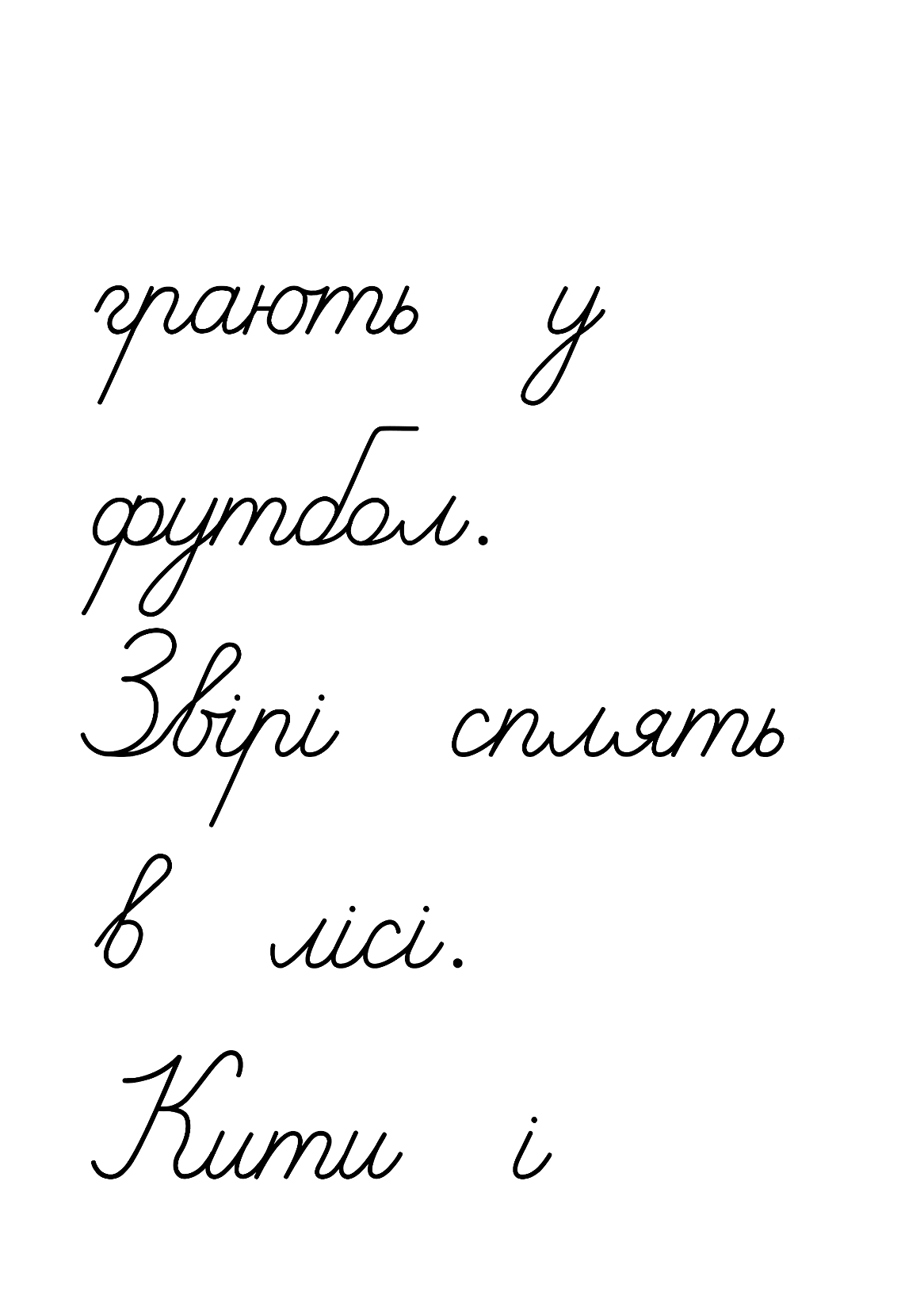 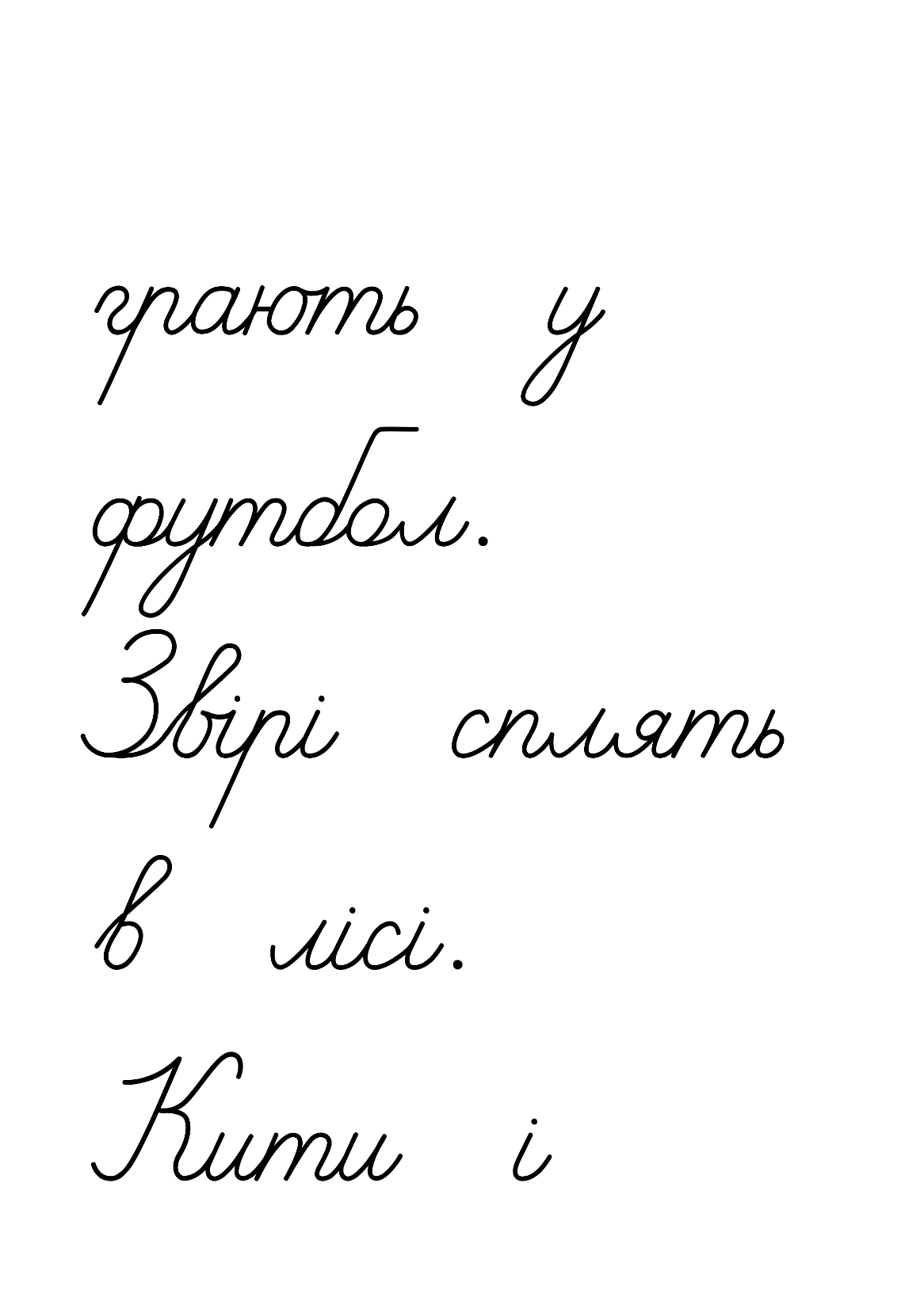 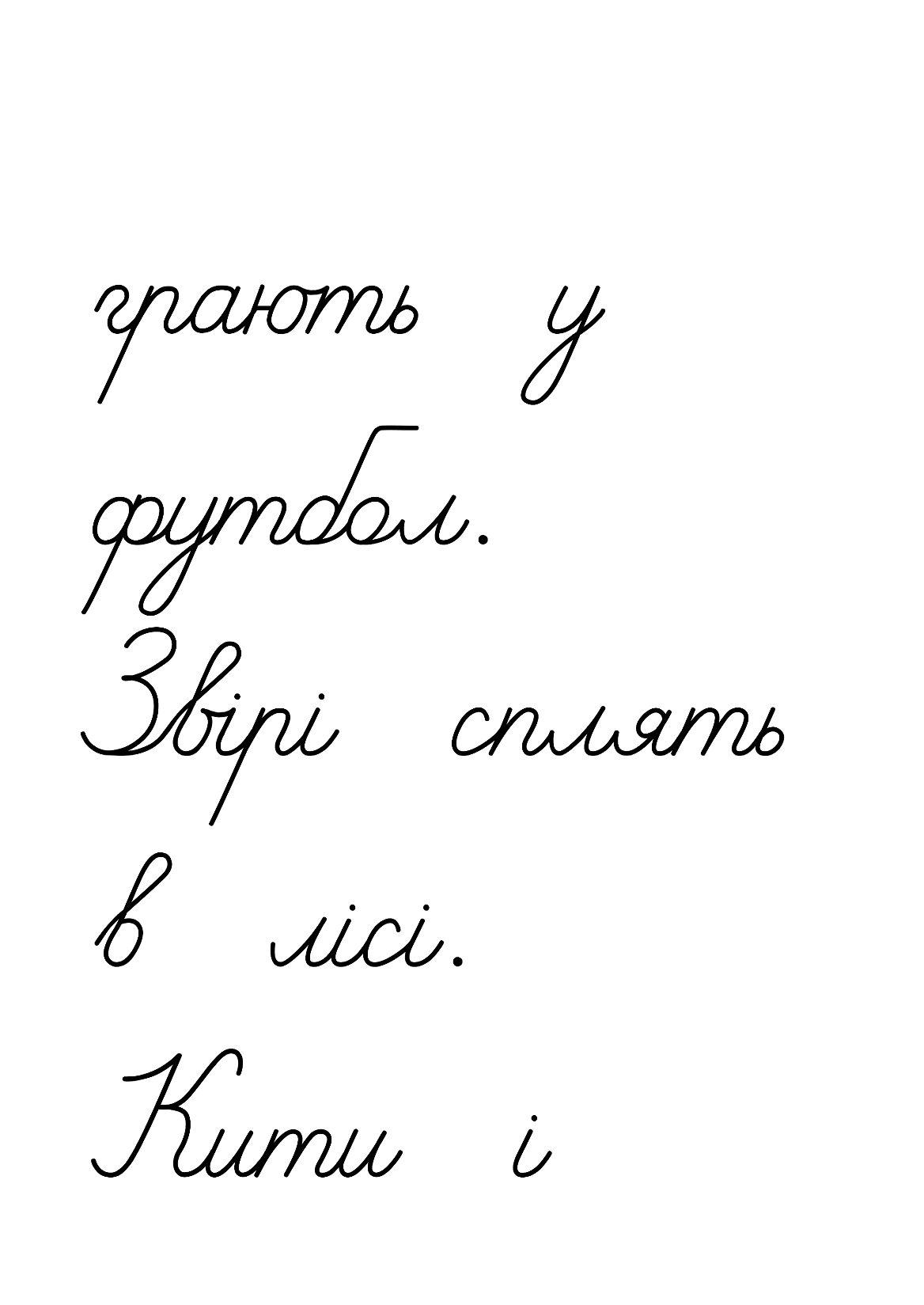 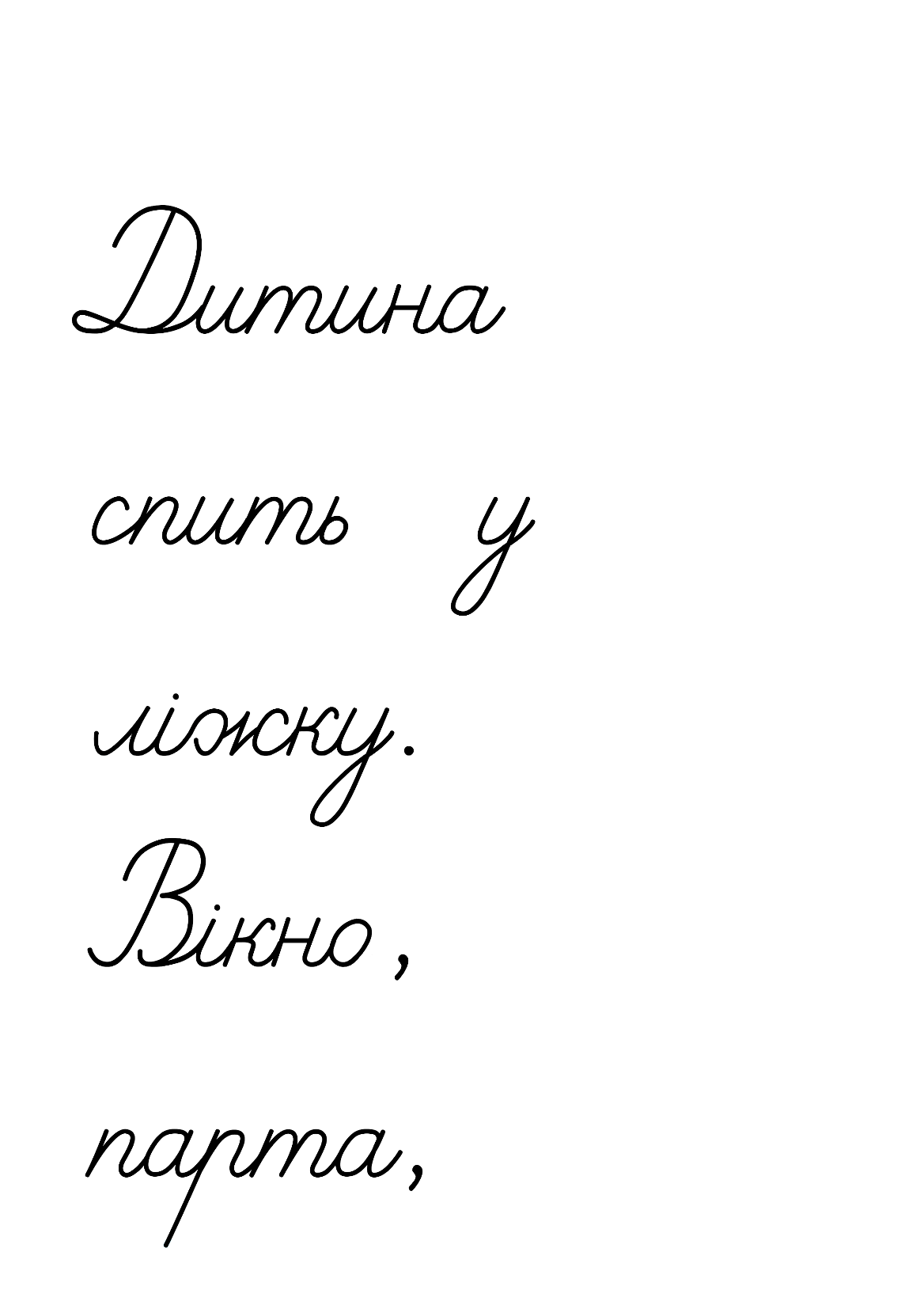 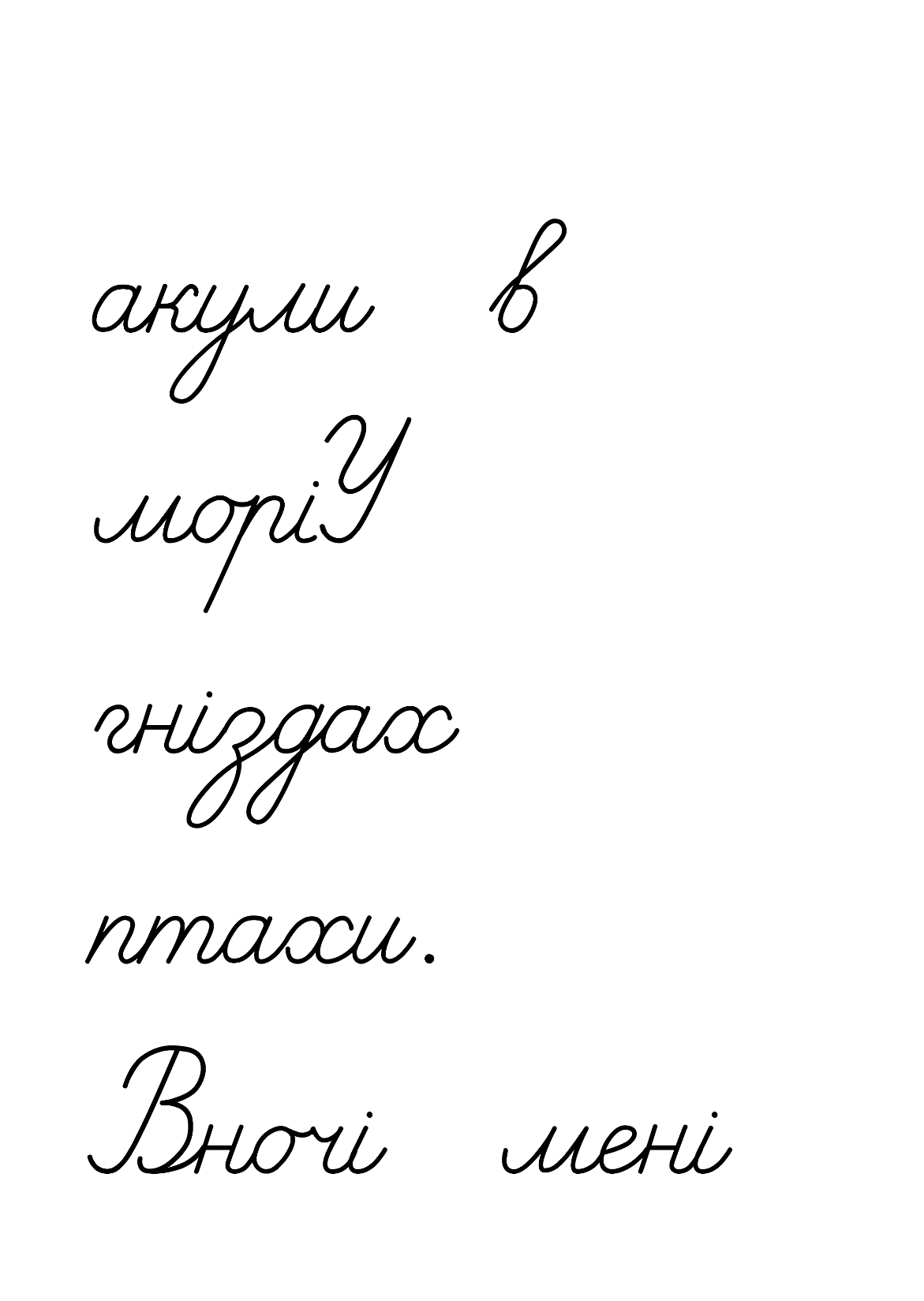 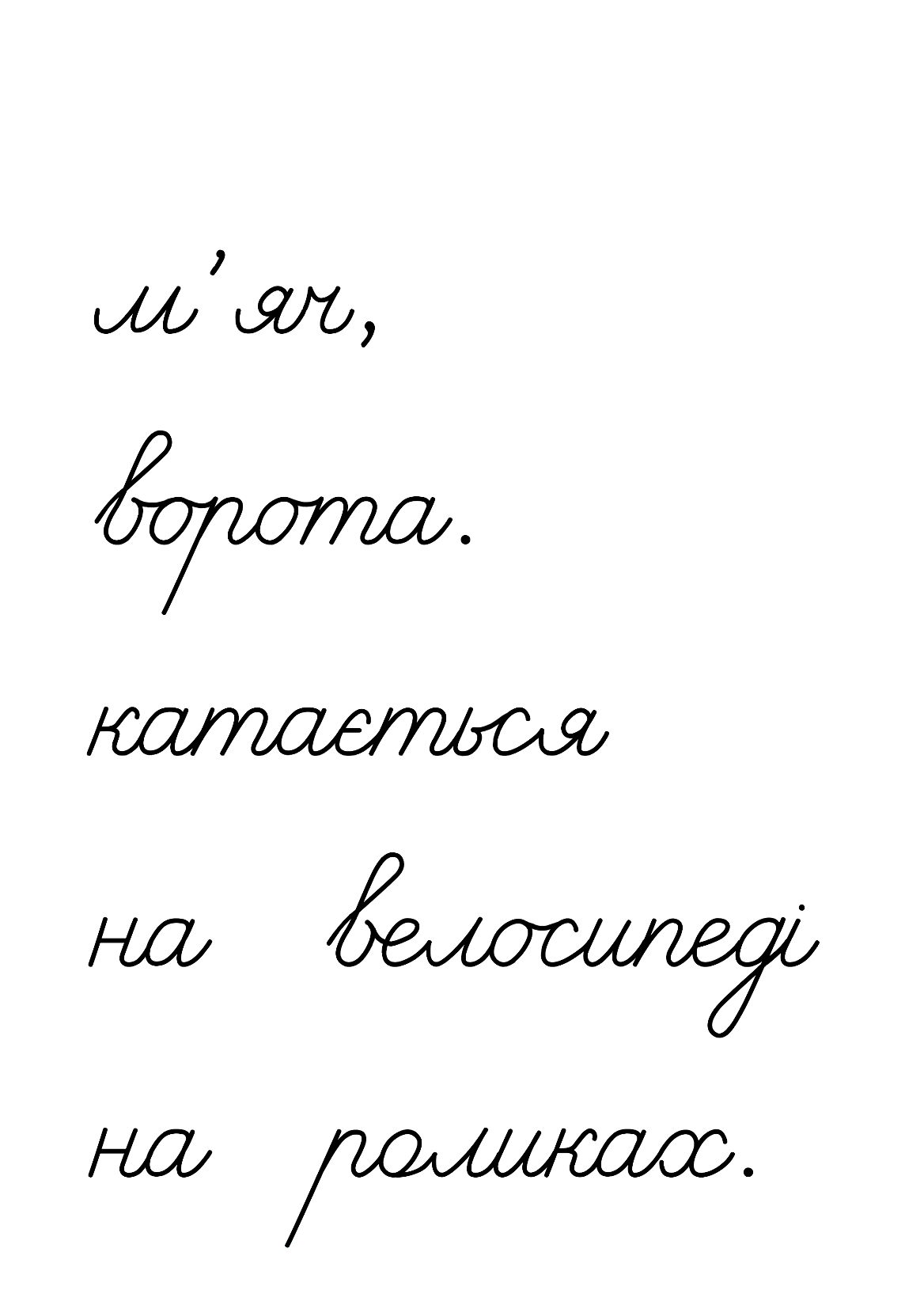 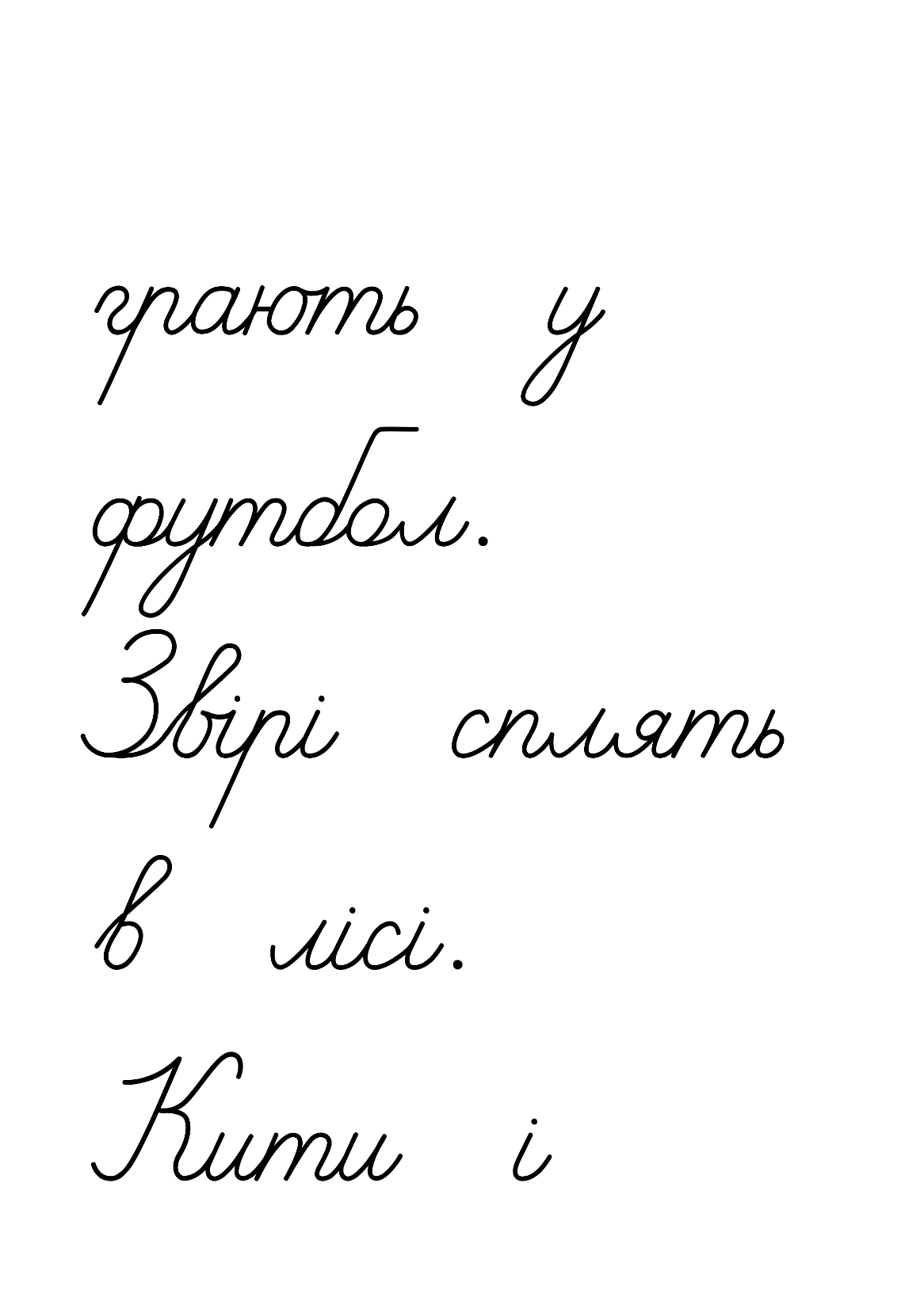 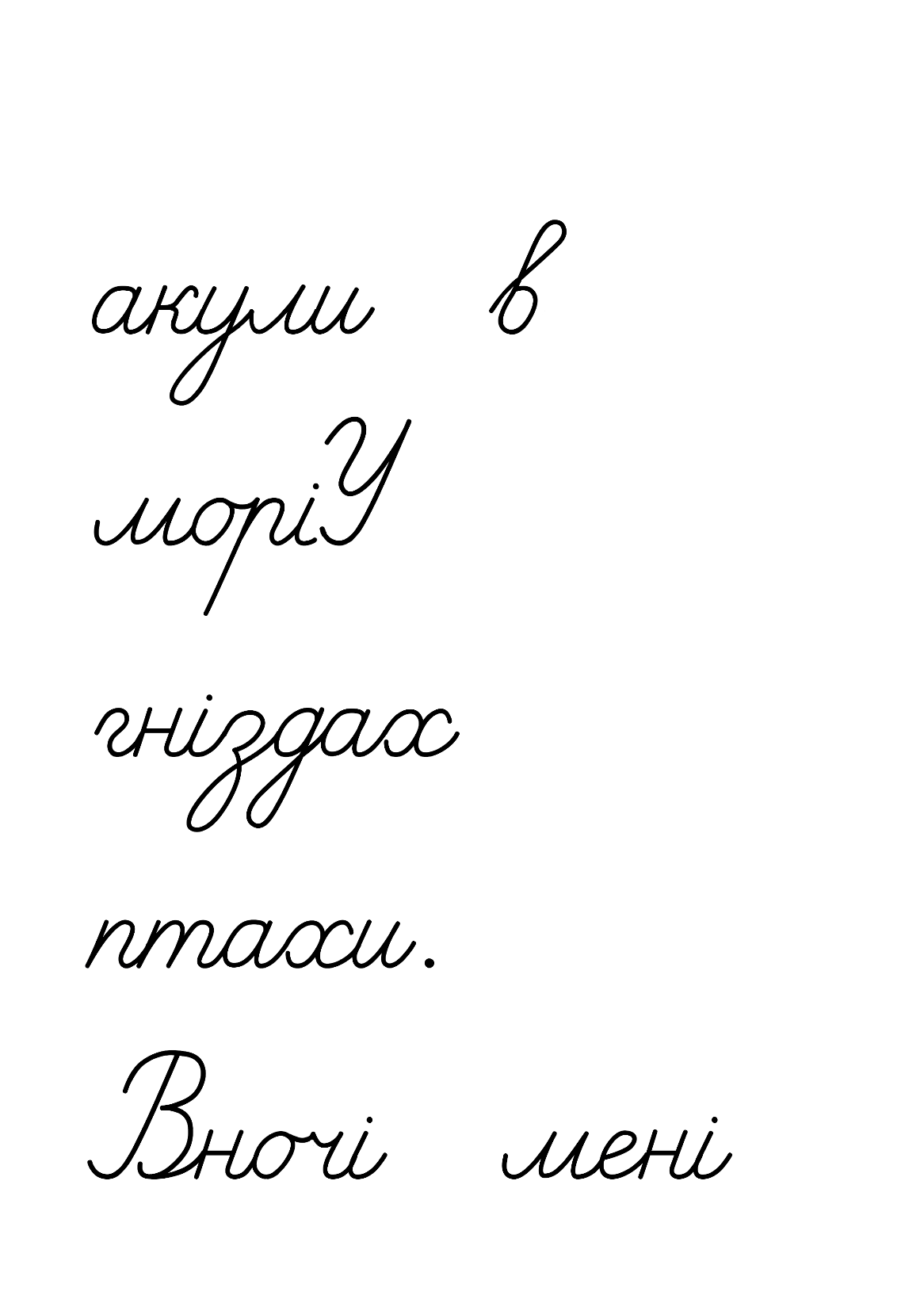 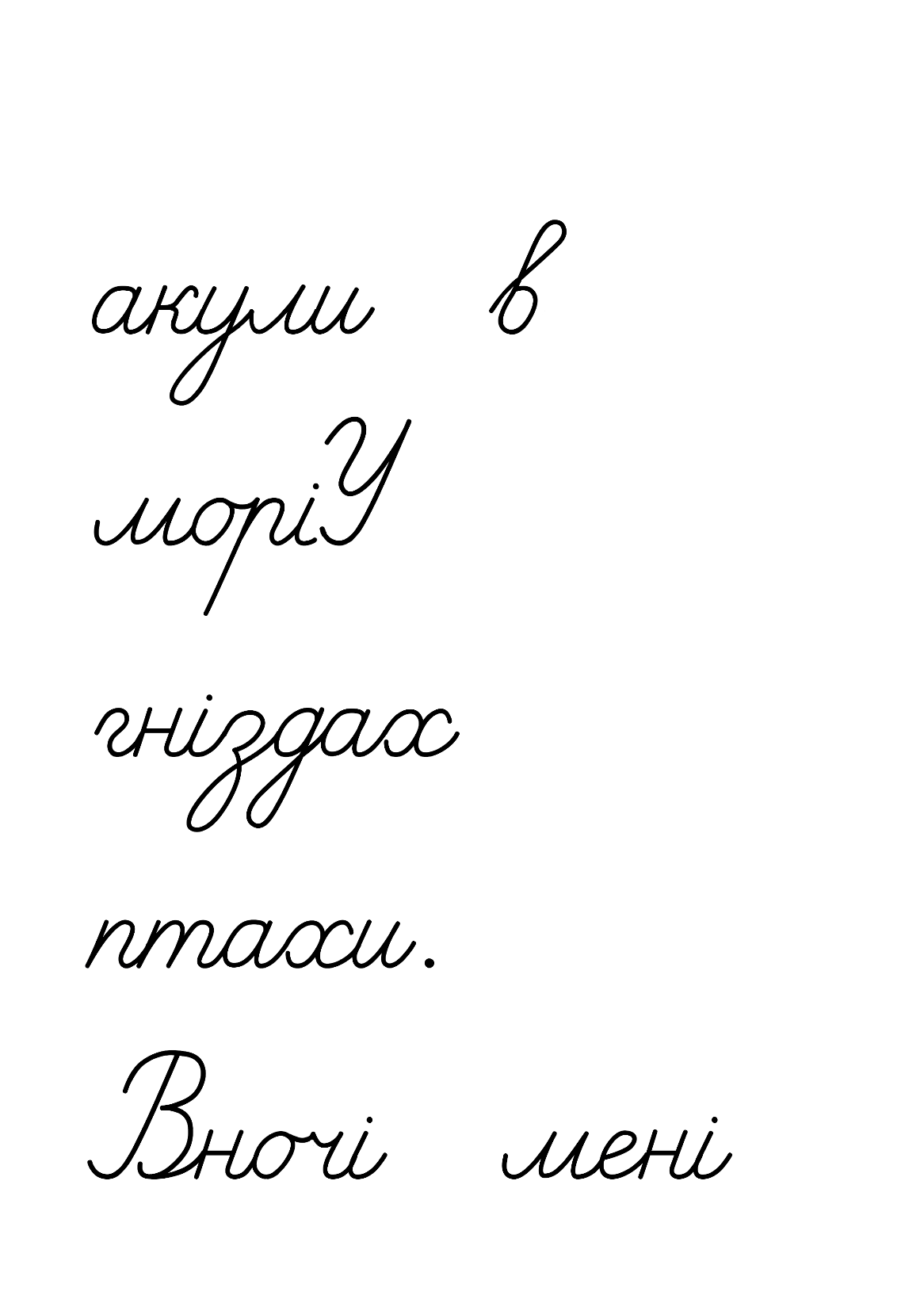 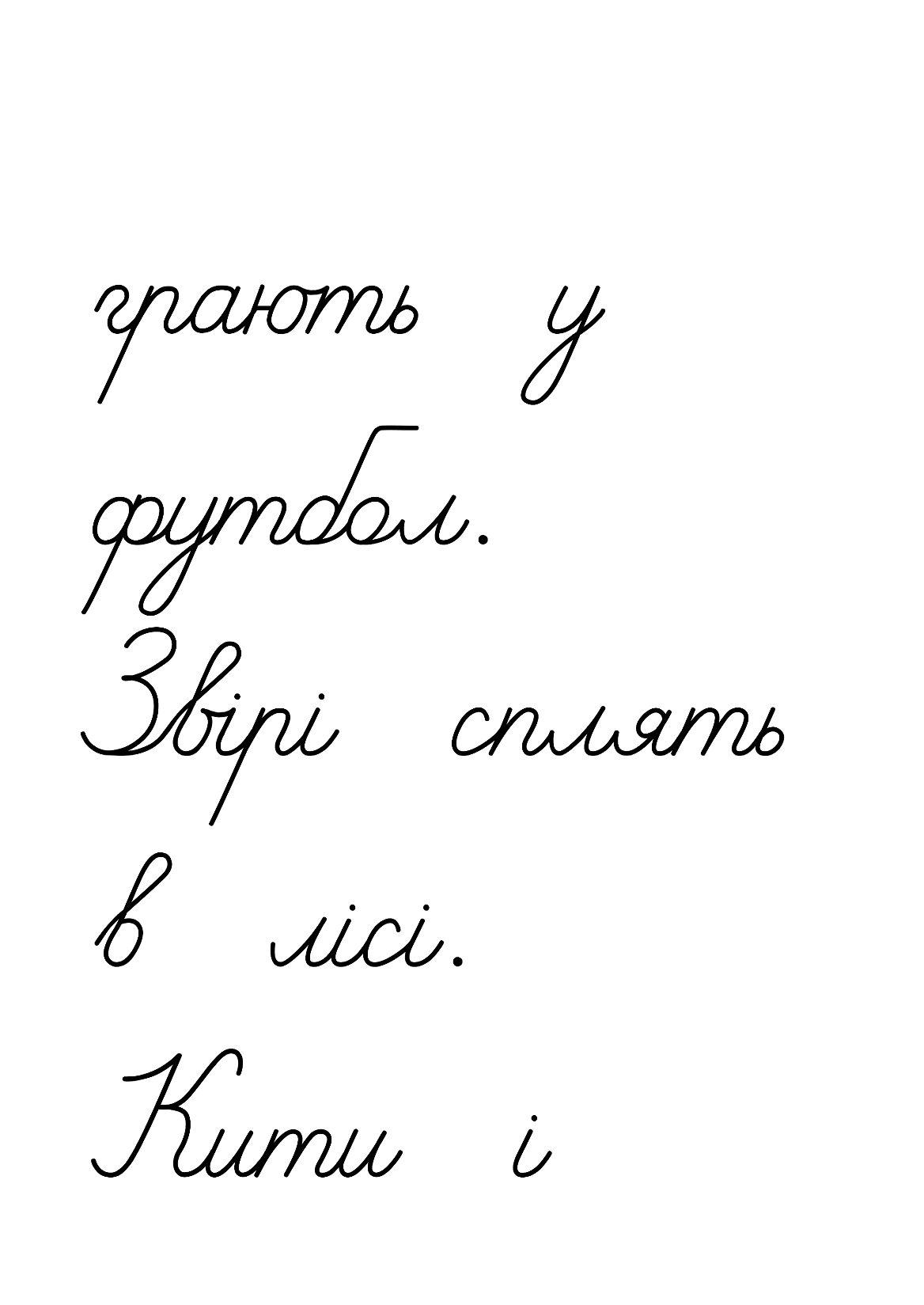 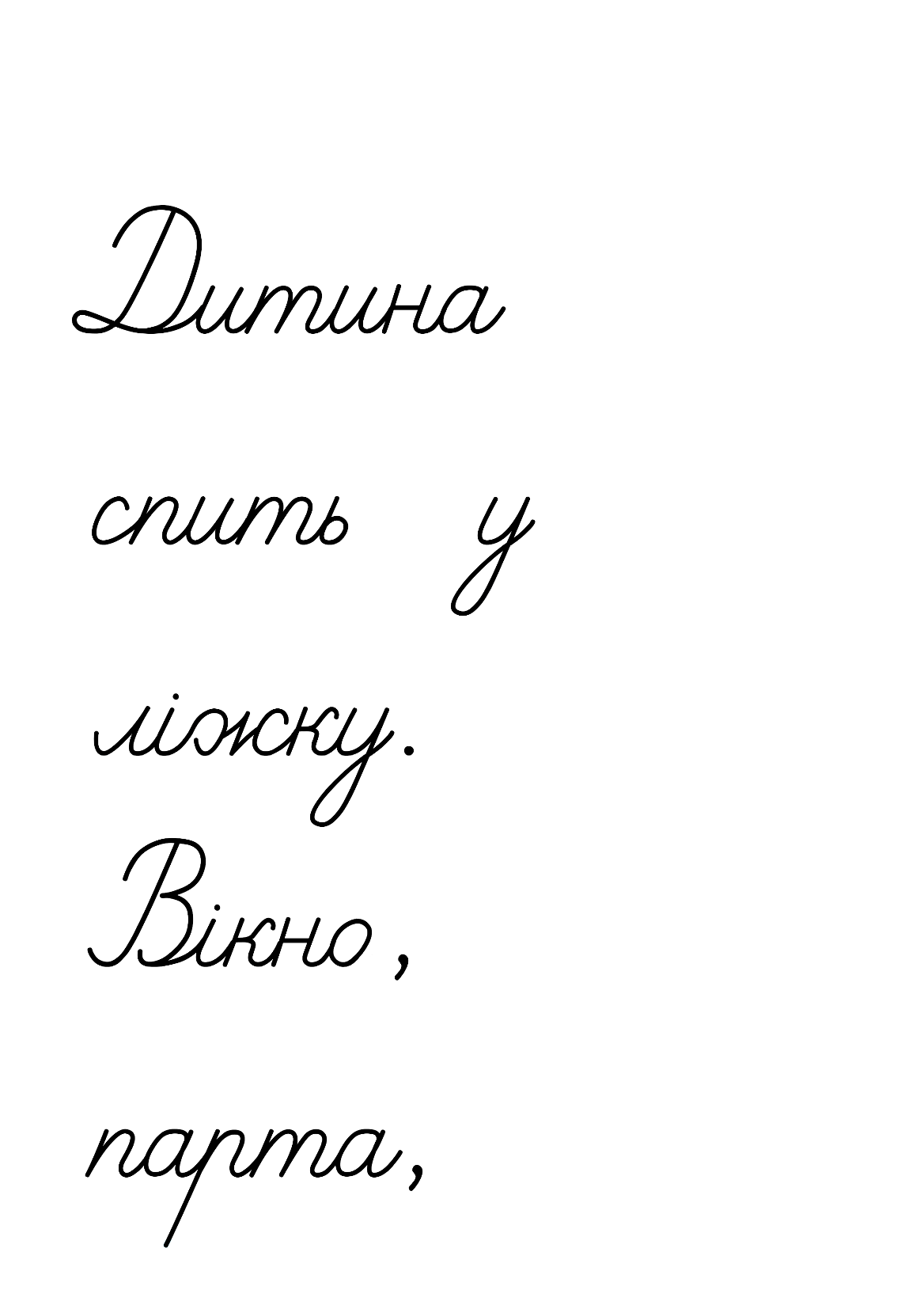 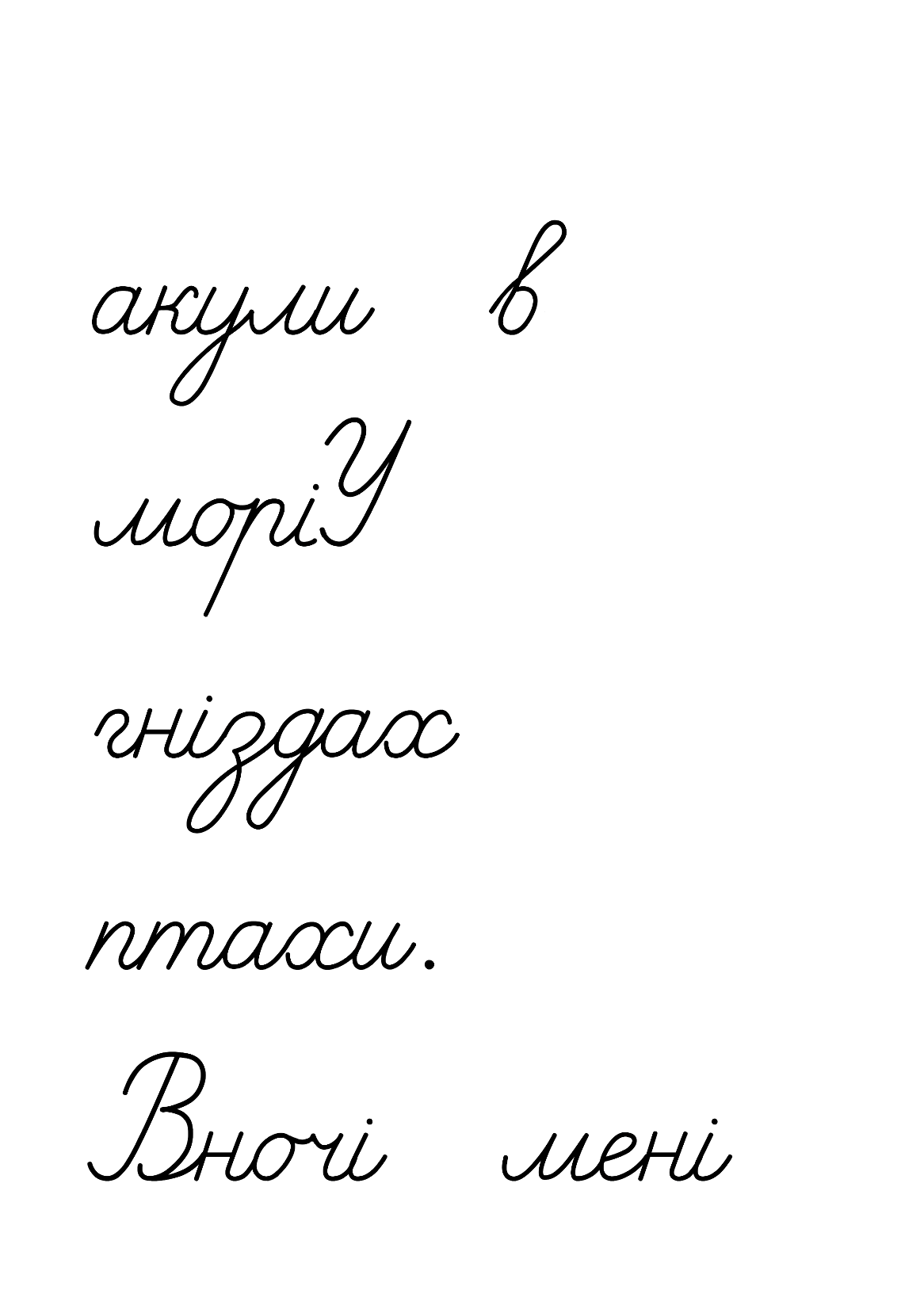 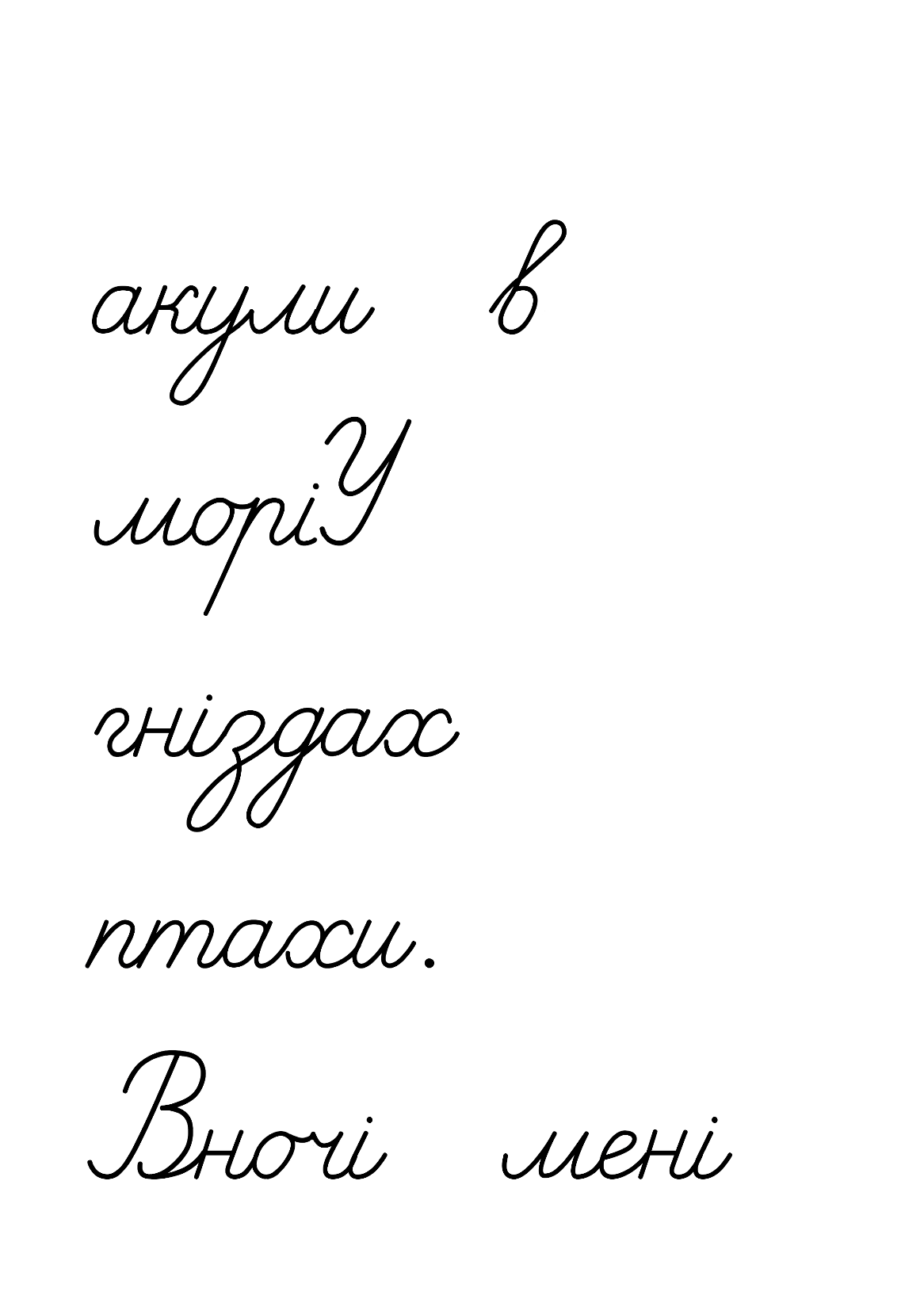 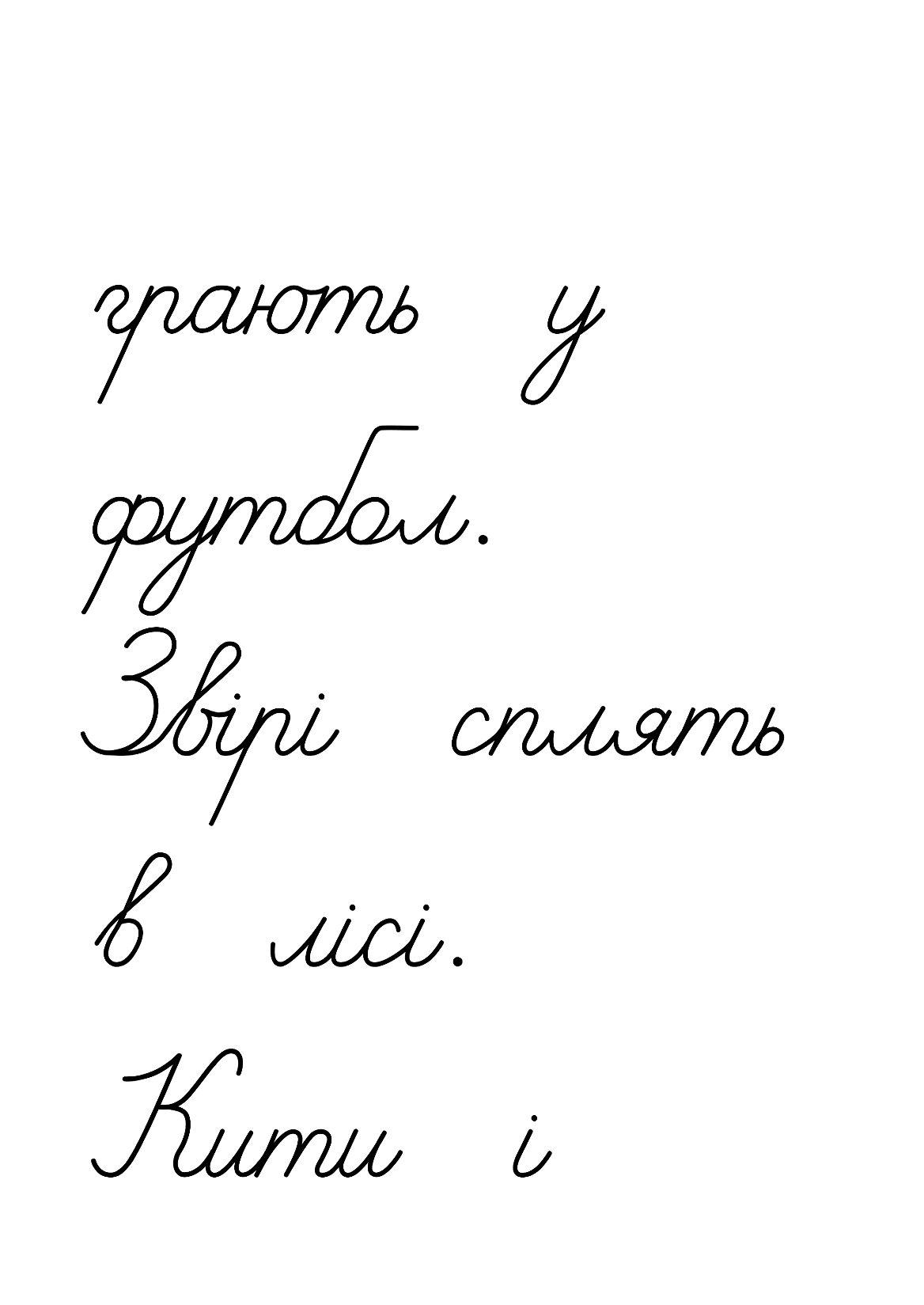 Підручник.
Сторінка
55
Ґаджик знайшов в інтернеті цікаву інформацію про сон
Прочитай її. Розкажи, що раніше тобі було відомо.
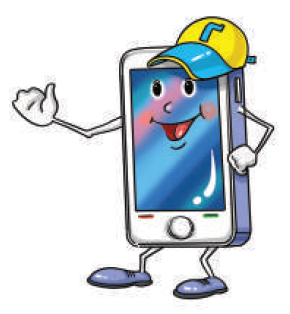 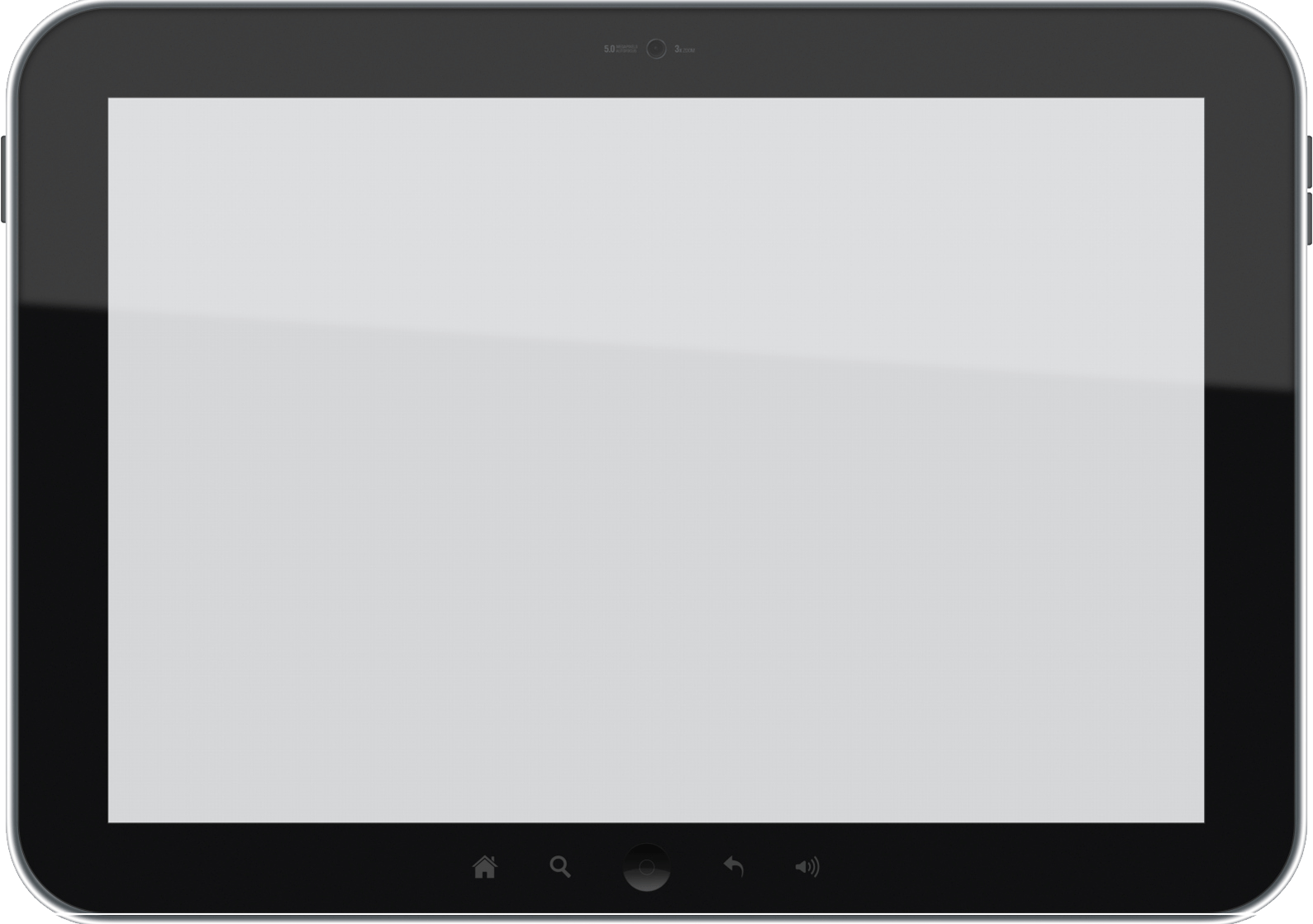 Дітям необхідно спати 10 годин на добу. Дорослим достатньо 8 годин. Без сну людина може прожити 10 днів. А без їжі – 14 днів.
Підручник.
Сторінка
55
Робота в зошиті
1. Назви зображені предмети. Постав питання до цих слів. Запиши їх у дві колонки.
2. Покажи стрілочкою, на яке питання відповідають подані слова.
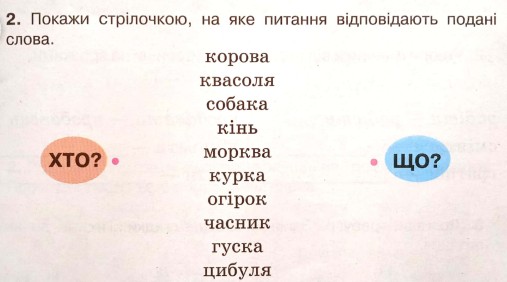 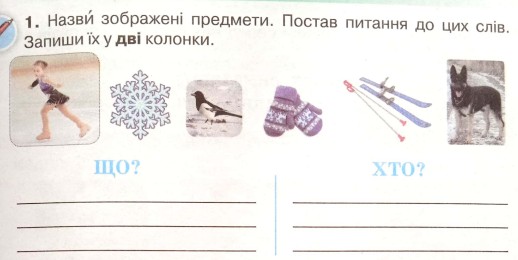 Сніжинка
Фігуристка
рукавички
сорока
лижі
собака
3. Від поданих слів утвори слова, які б відповідали на питання ХТО?, і запиши.
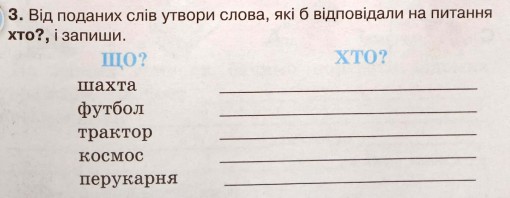 шахтар
футболіст
тракторист
космонавт
перукар
Сторінка
29
Рефлексія
Які слова досліджували на уроці?
Як розпізнати слова, що відповідають на питання ХТО? і ЩО? 
Яка робота на уроці була для тебе найцікавішою? Чому?
Як ти оцінюєш свою роботу на уроці?
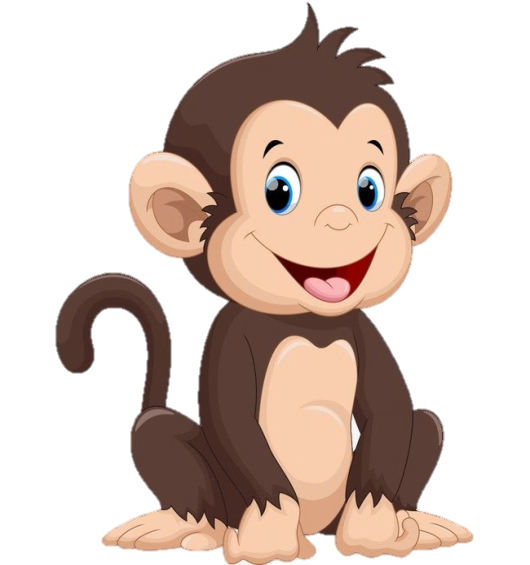 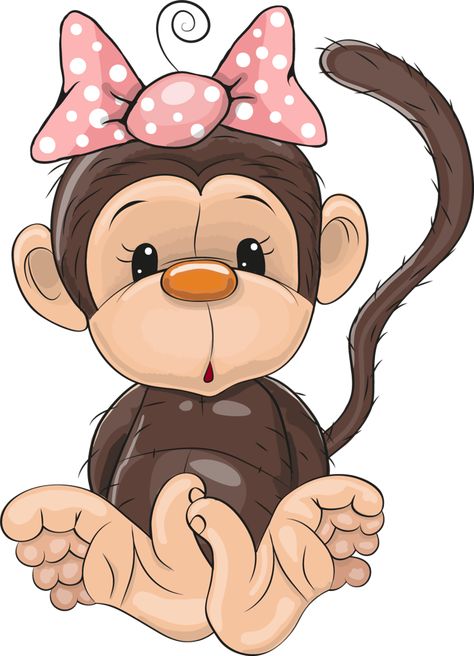 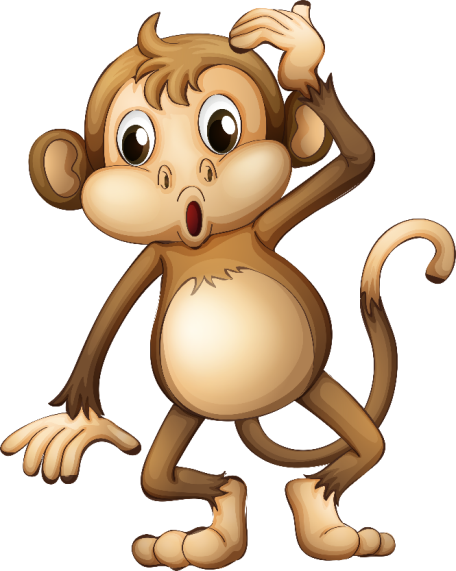 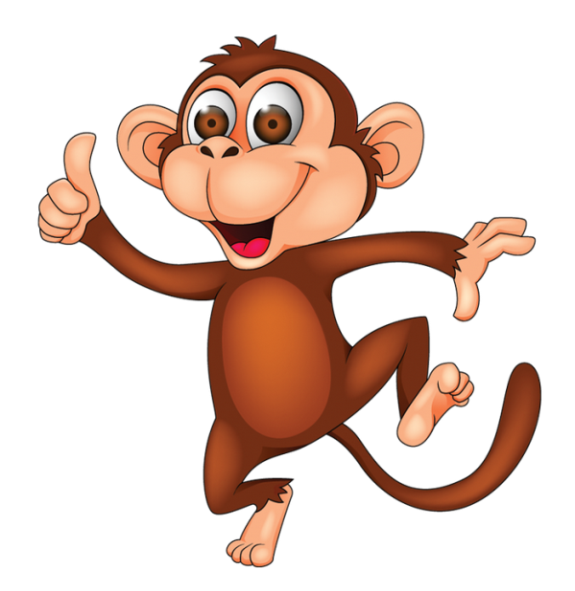 Все було легко
З усім впорав/лася
Урок мене здивував
Я втомив/лася